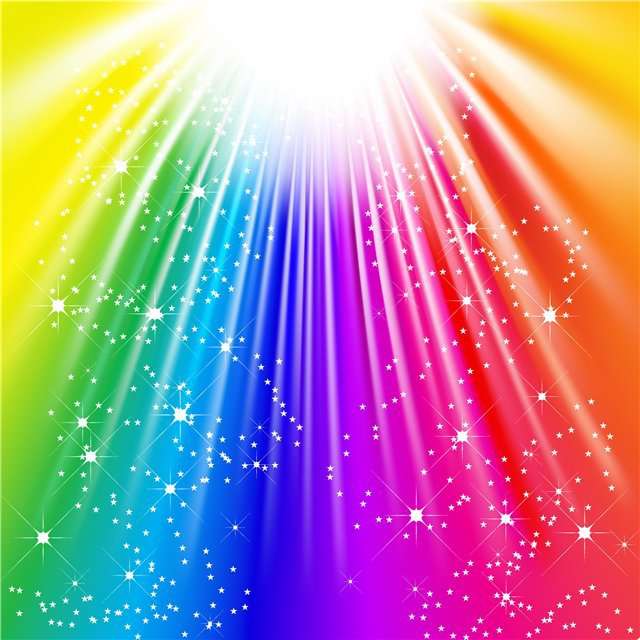 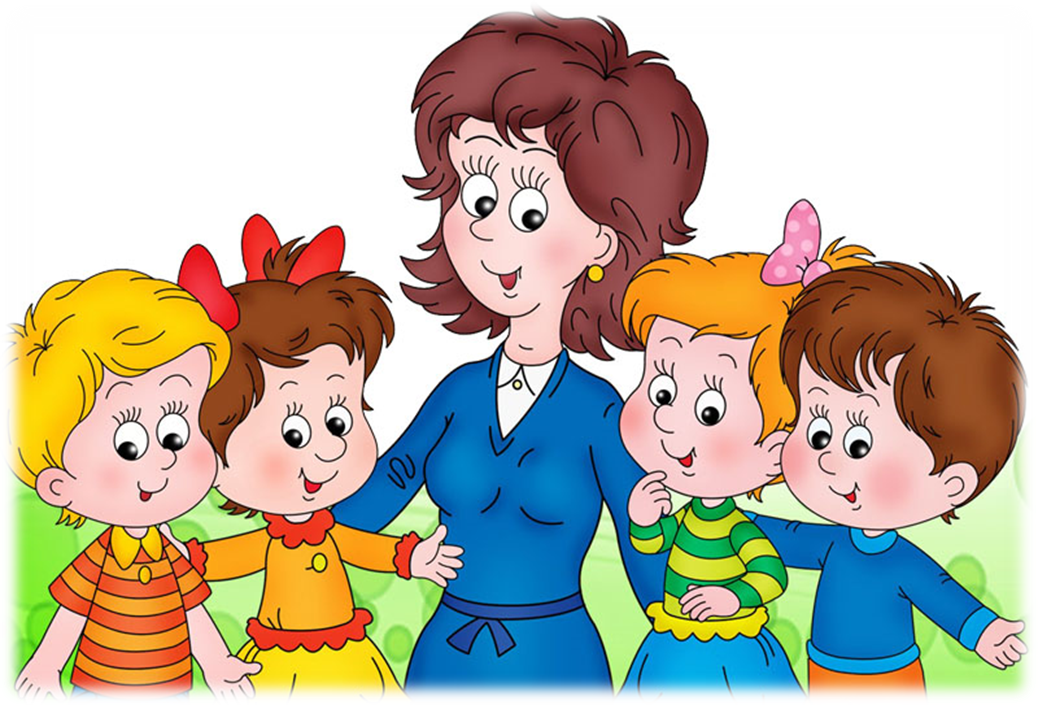 «Играем вместе. Ассорти игр 
по социально– коммуникативному развитию»
Воспитатель: А.В Новикова
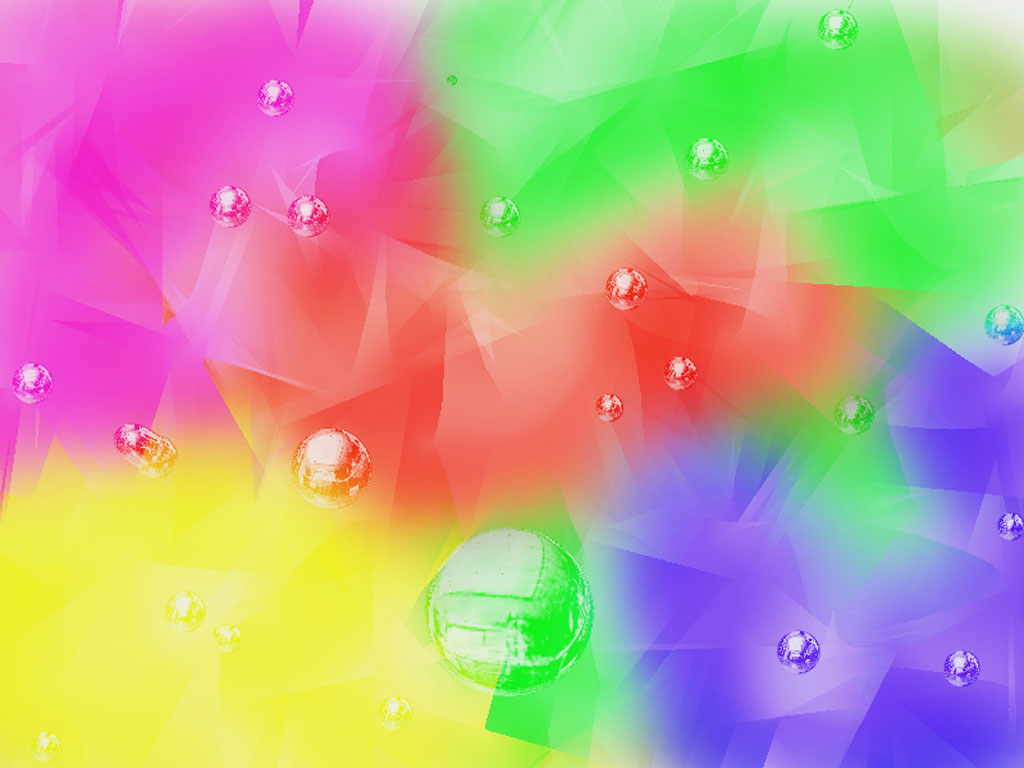 «Игра имеет важное значение в жизни ребёнка, имеет то же значение, какое у взрослого имеют деятельность, работа, служба. Каков ребёнок в игре, таков во многом он будет в работе, когда вырастет. Поэтому воспитание будущего деятеля происходит, прежде всего, в игре. И вся история отдельного человека как деятеля и работника может быть представлена в развитии игры и в постепенном переходе её в работу.»
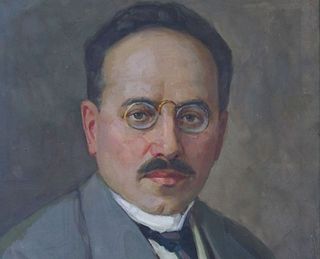 Антон Семёнович Макаренко
выдающийся советский педагог
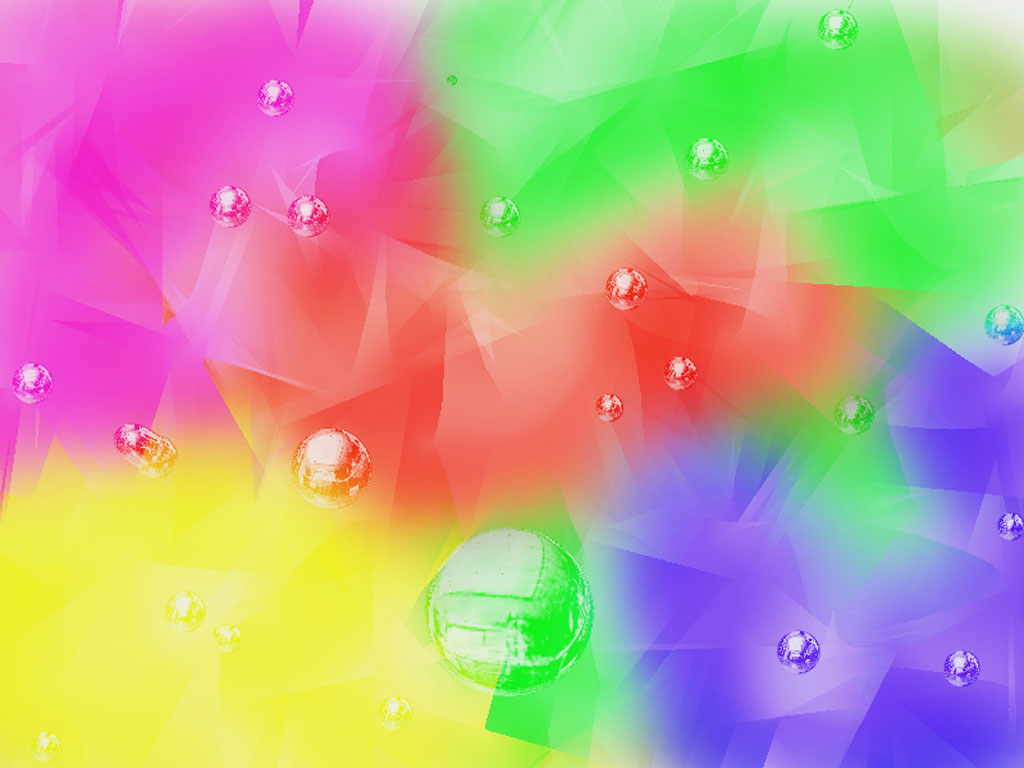 «Для ребят дошкольного возраста игры имеют исключительное значение: игра для них – учеба, игра для них – труд, игра для них – серьезная форма воспитания. Игра для дошкольников – способ познания окружающего»  Н. К. Крупская

С точки зрения ребенка, игра - это получение максимального удовольствия от жизни. 


С точки зрения специалиста, игра- это ведущий в детском возрасте вид деятельности, который дает ребенку возможность развиваться. 


С точки зрения родителей, игра -это беспокойство, хлопоты и беспорядок в комнате.
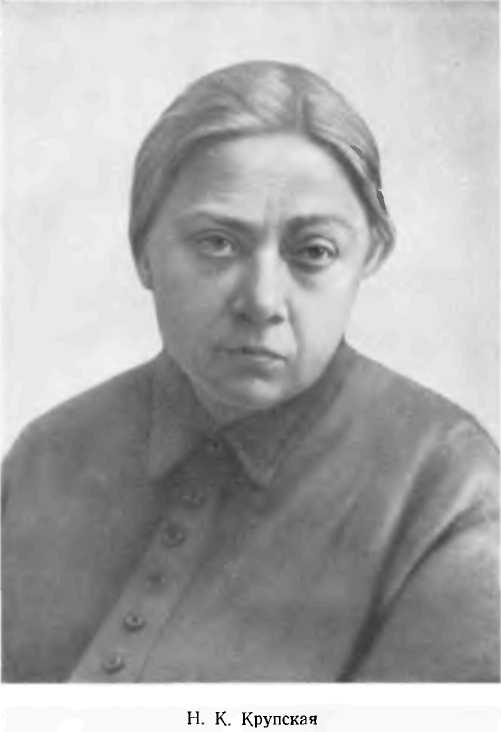 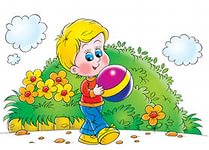 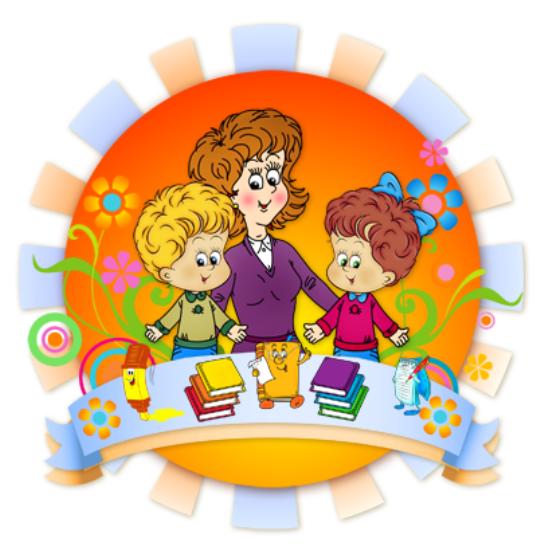 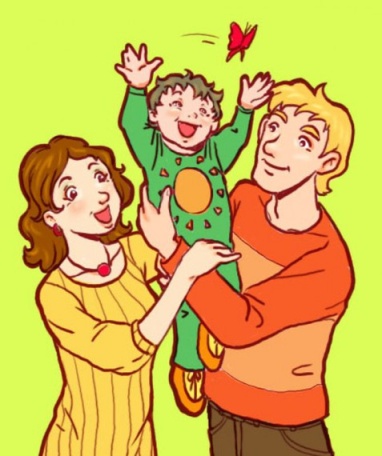 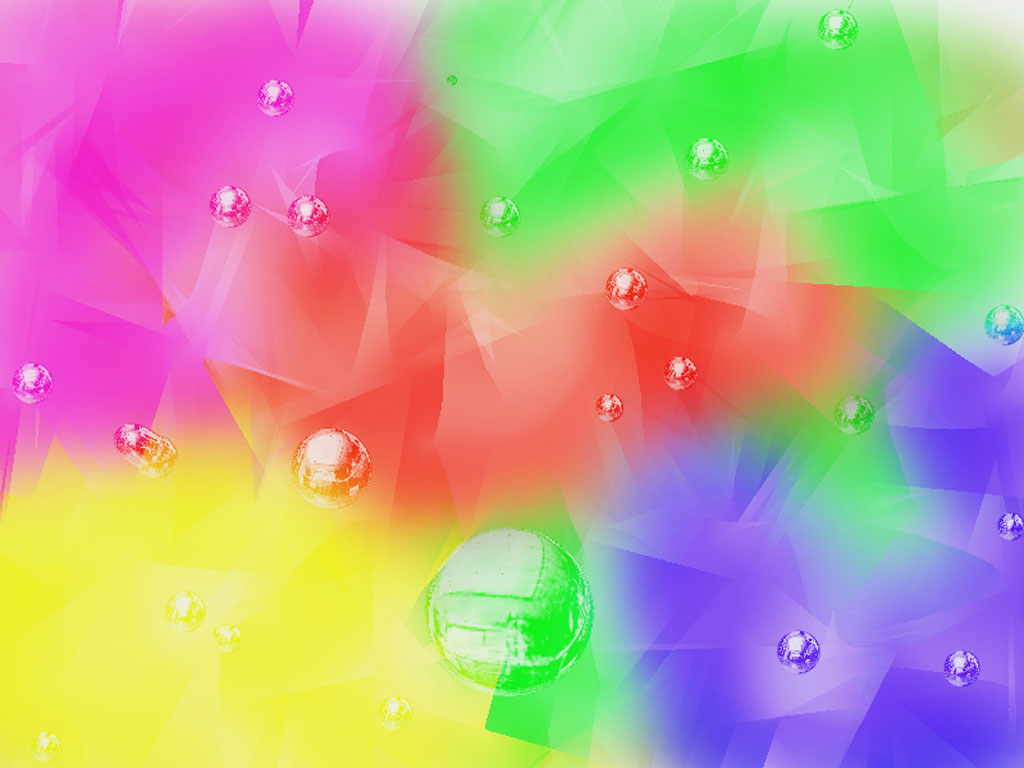 Социально-коммуникативное развитие дошкольников
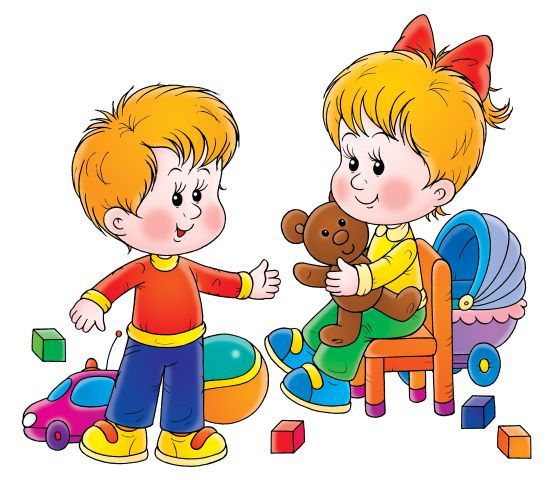 Одной из главных сторон готовности к систематическому обучению является социально-коммуникативные навыки. Общительность, умение контактировать с окружающими людьми - необходимая составляющая самореализации человека, его успешности в различных видах деятельности. Социально-коммуникативное развитие дошкольников
происходит  через игру как ведущую детскую деятельность. Общение является важным элементом любой игры. Во время игры происходит социальное, эмоциональное и психическое становление ребенка. Игра дает детям возможность воспроизвести взрослый мир и участвовать в воображаемой социальной жизни. Дети учатся разрешать конфликты, выражать эмоции и адекватно взаимодействовать с окружающими.
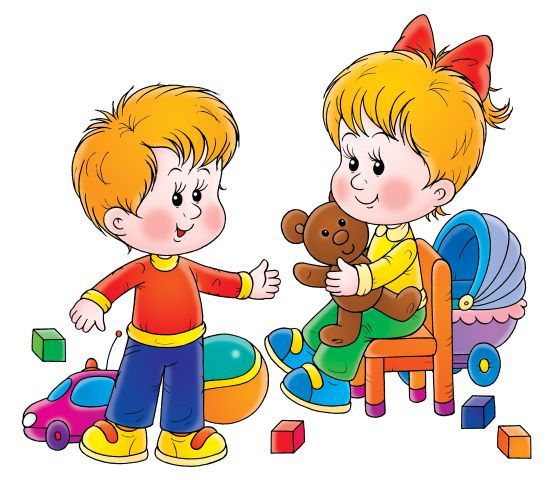 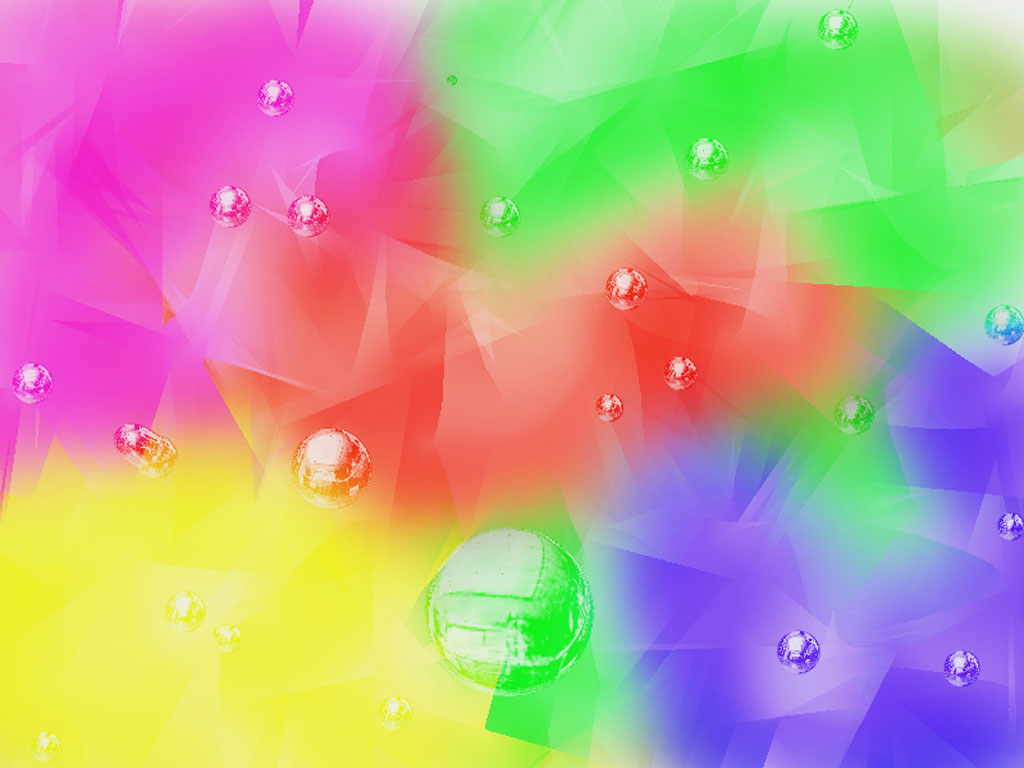 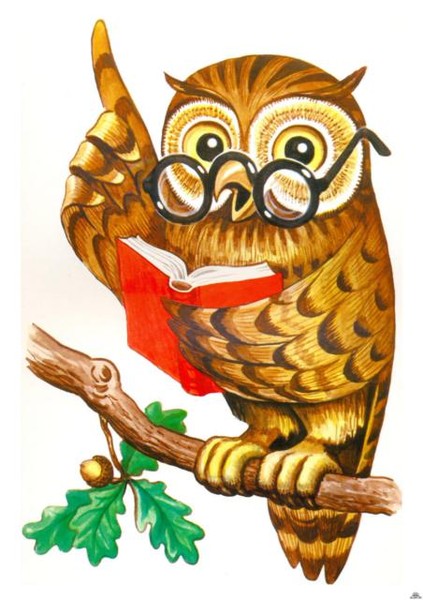 Речь – одна из важных линий развития ребенка. Благодаря родному языку дети входят в наш мир, получают широкие возможности общения с другими людьми. Одним из важнейших разделов речевого общения – обогащение словарного запаса. Логичная богатая речь – залог успеха во многих областях знаний.
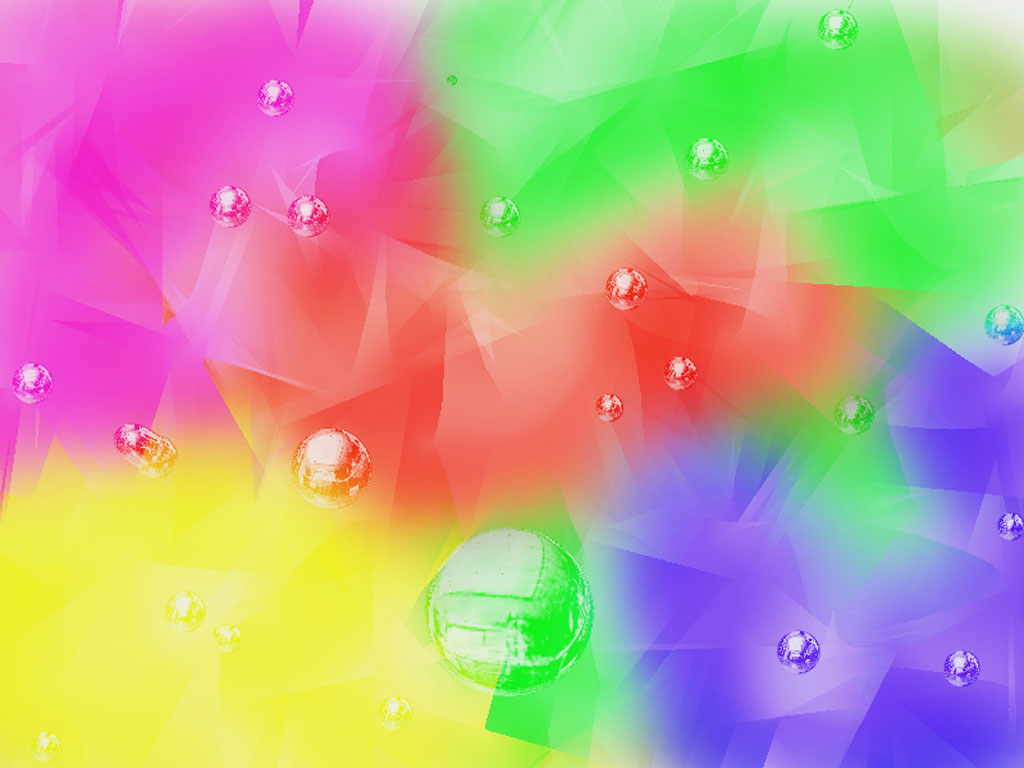 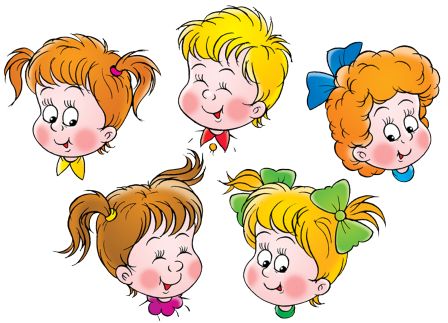 Играя, дети могут по-разному проявлять себя. Они взаимодействуют то в парах (с ведущим или партнером), то в тройках или четверках, то со всей группой. Игры создают особое пространство, в котором дети получают новый опыт, развивают социальные, эмоциональные, телесные, интеллектуальные способности, готовятся к новым жизненным требованиям, и в том числе школьным.
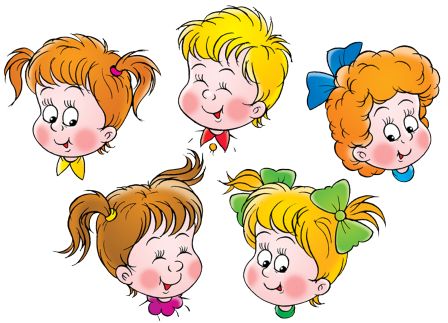 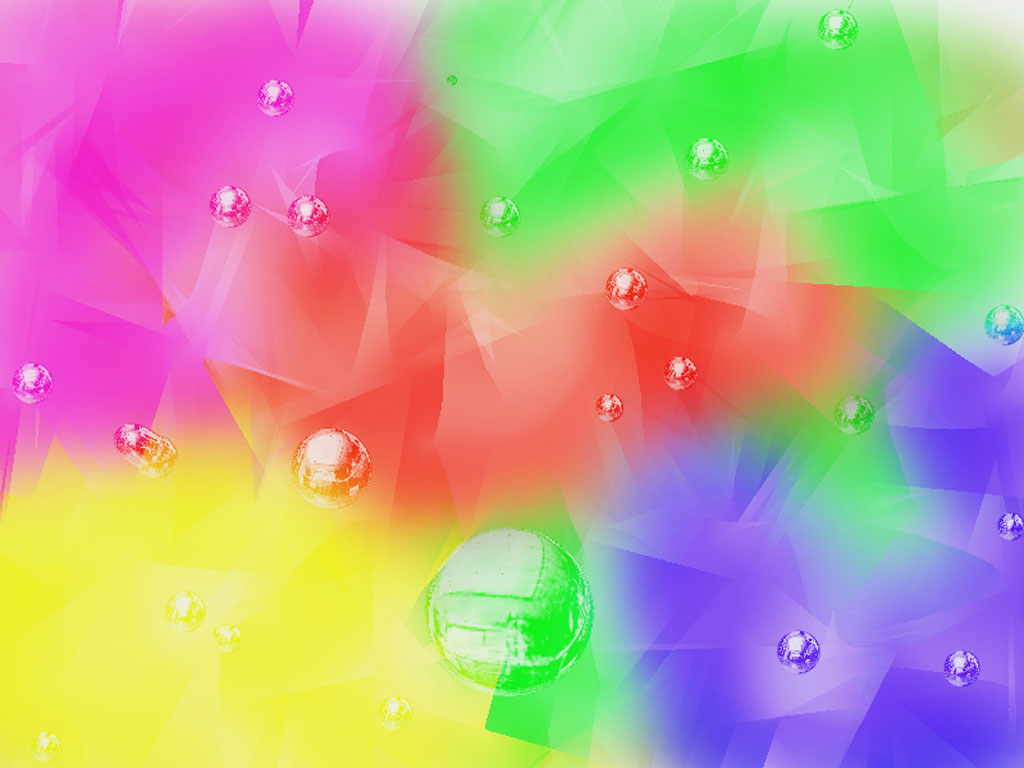 Классификация игр
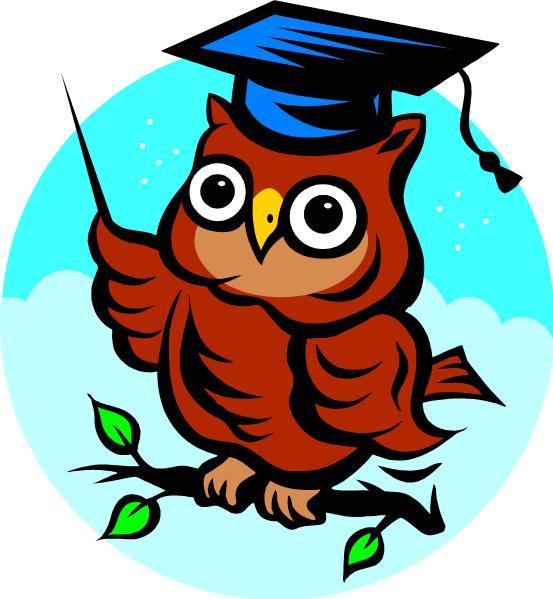 Творческие  игры
Игры с правилами
Народные
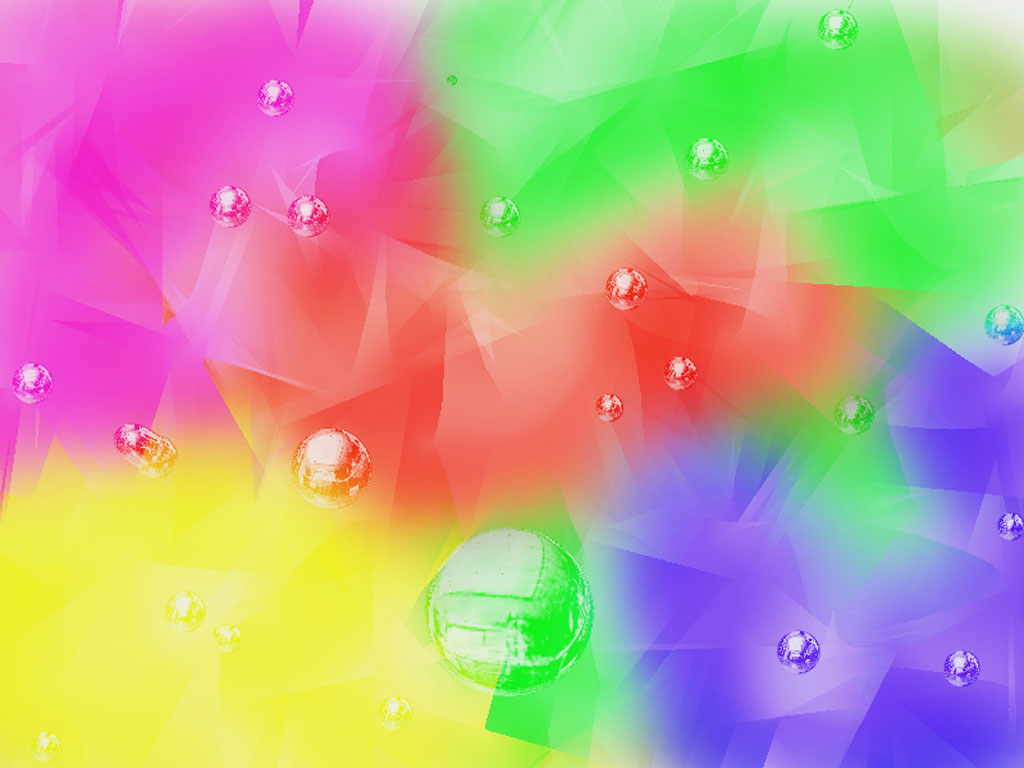 Творческие игры
Театрализованные
Конструкторские
Игры драматизации
Режиссёрские
Сюжетно-ролевые
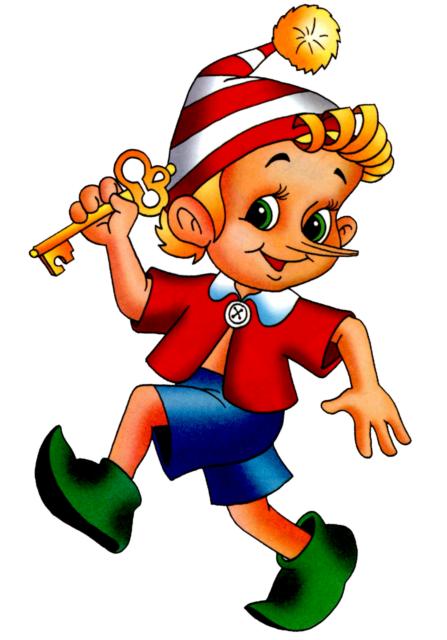 С элементами труда
С элементами художественно-творческой деятельности
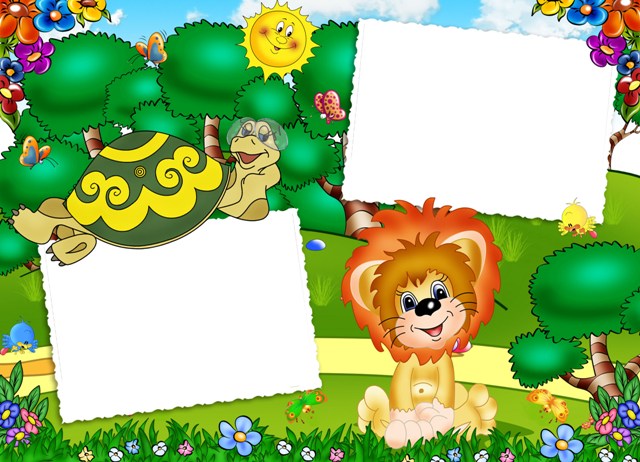 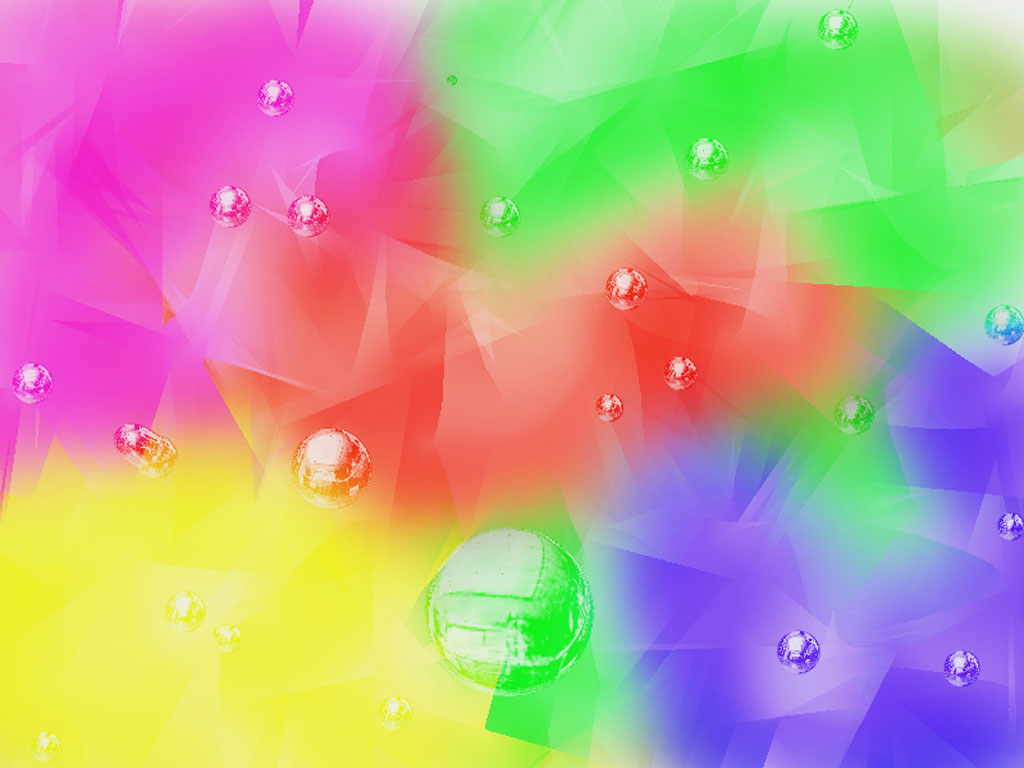 Театрализованные игры
Задачи: развить художественный вкус, творческие способности, сформировать устойчивый интерес к театральному искусству. Участвуя в театрализованных играх, дети познают окружающий мир, становятся участниками событий из жизни людей, животных растений. Тематика театрализованных игр может быть разнообразной.
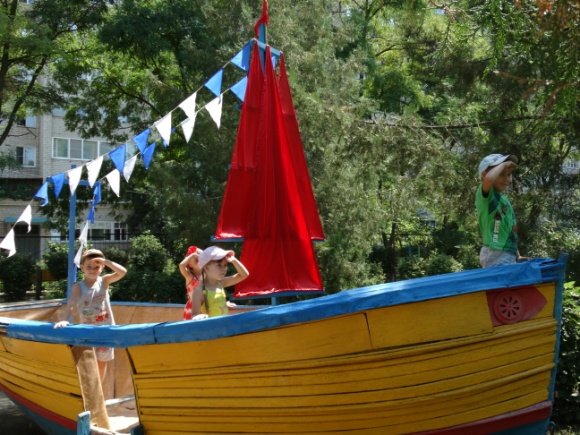 У каждого есть в жизни «Берег детства»,
Где море сказок и волшебных снов.
На эту красоту не наглядеться…
Так хочется вернуться вновь и вновь…
Море синее нас ждёт. По местам! Полный вперёд!
Остров сказок вижу я. Кто же там живёт, друзья?
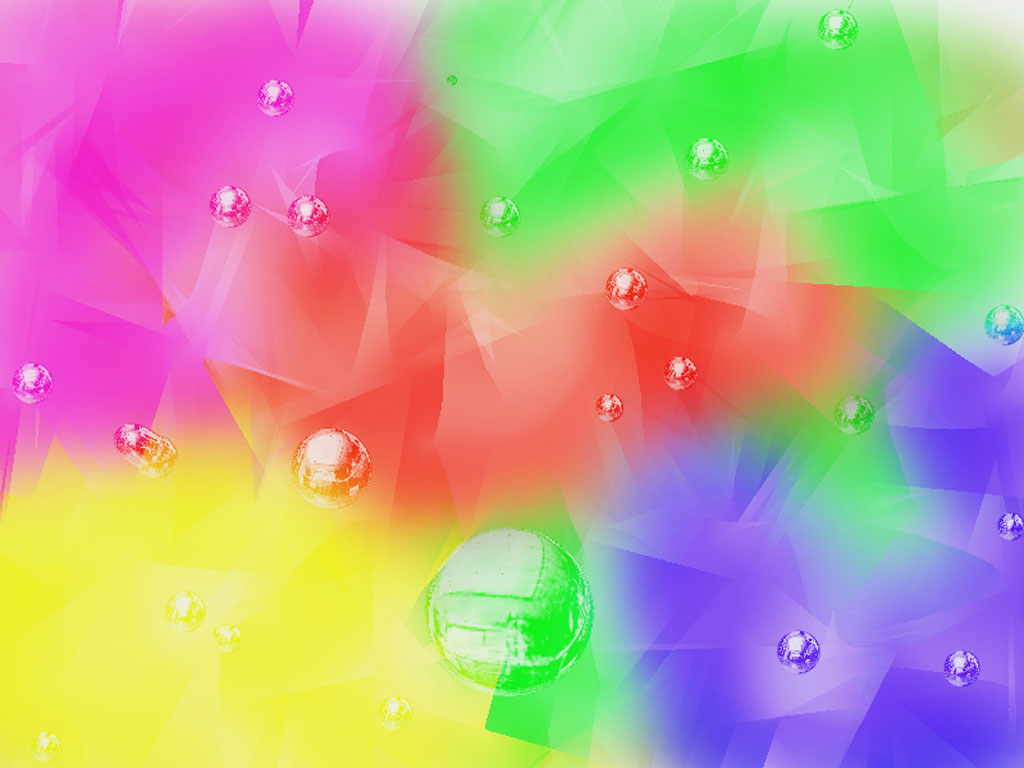 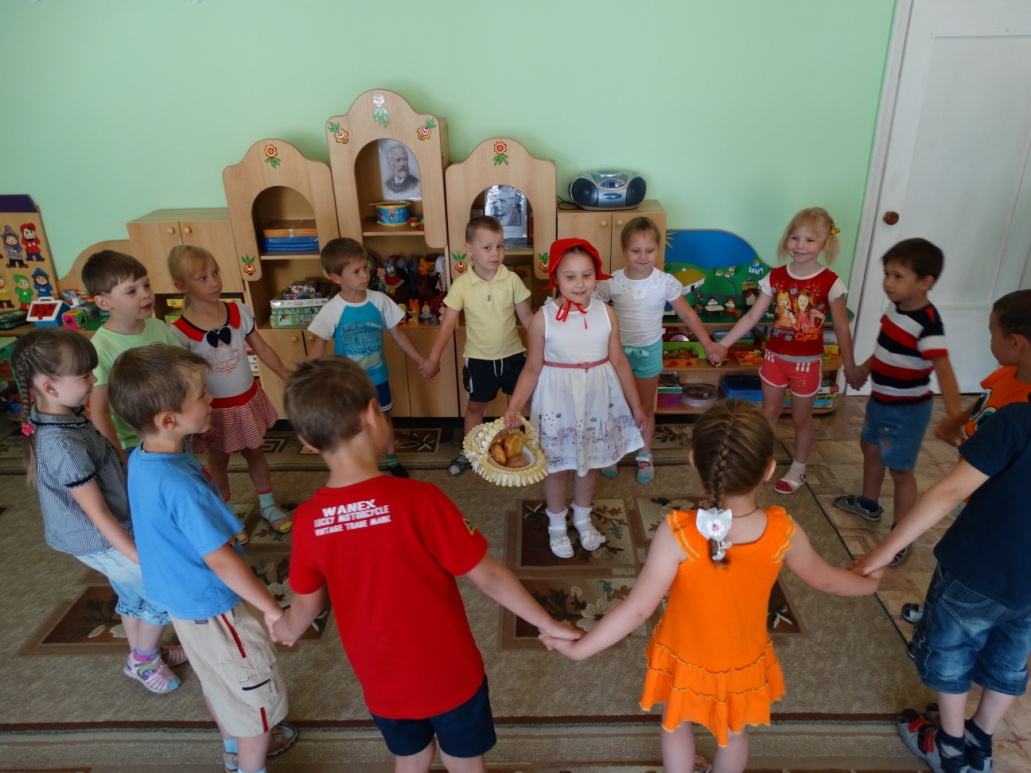 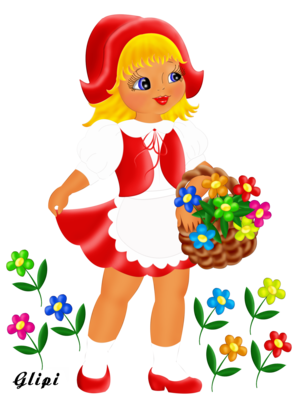 «В гостях у 
Красной Шапочки»
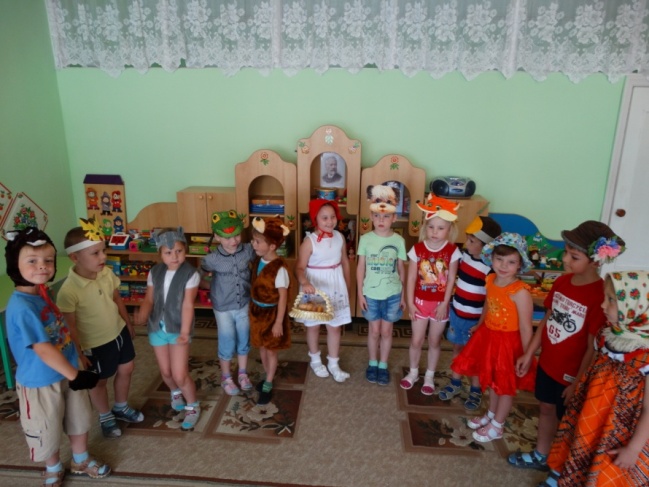 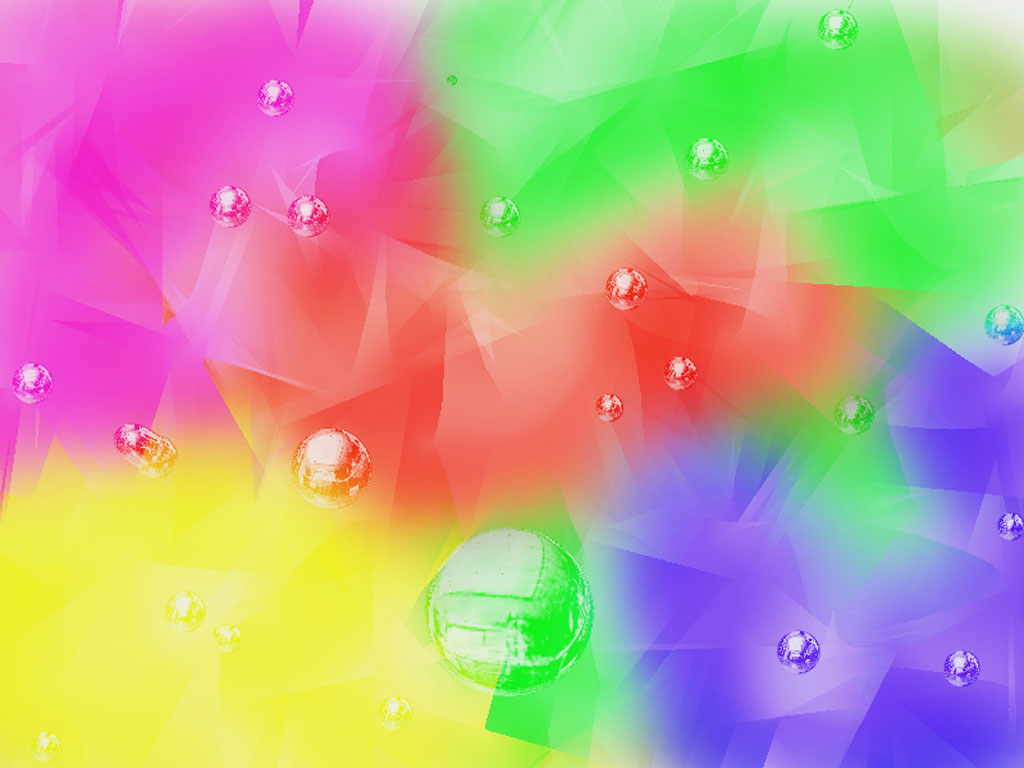 «Теремок»
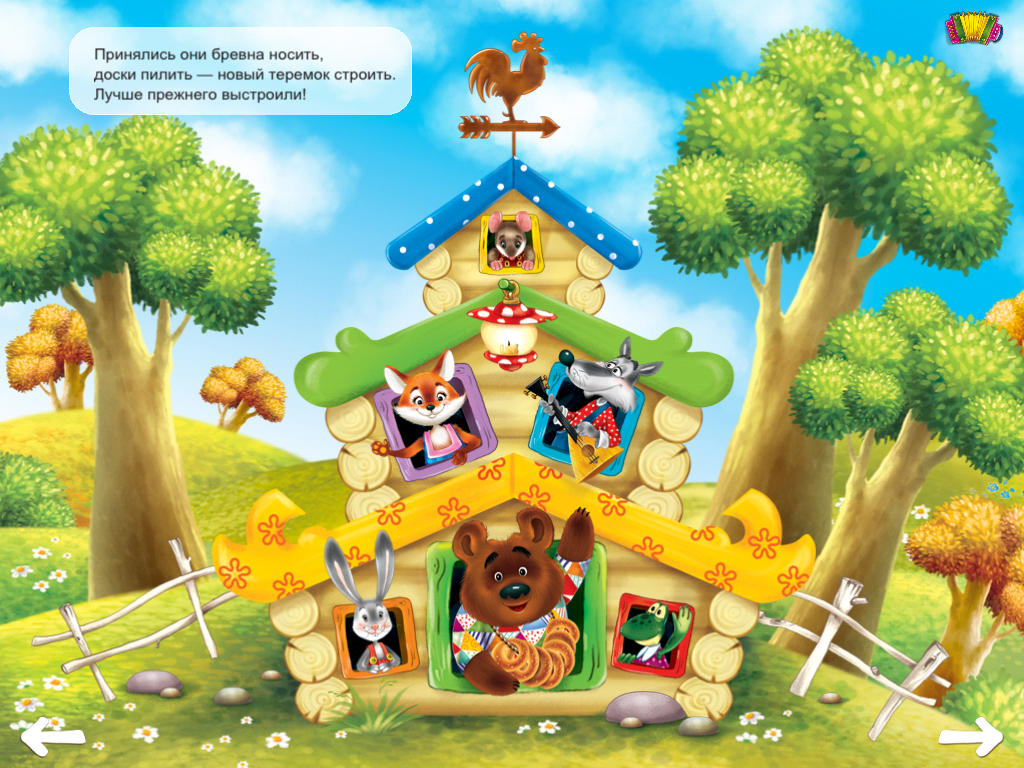 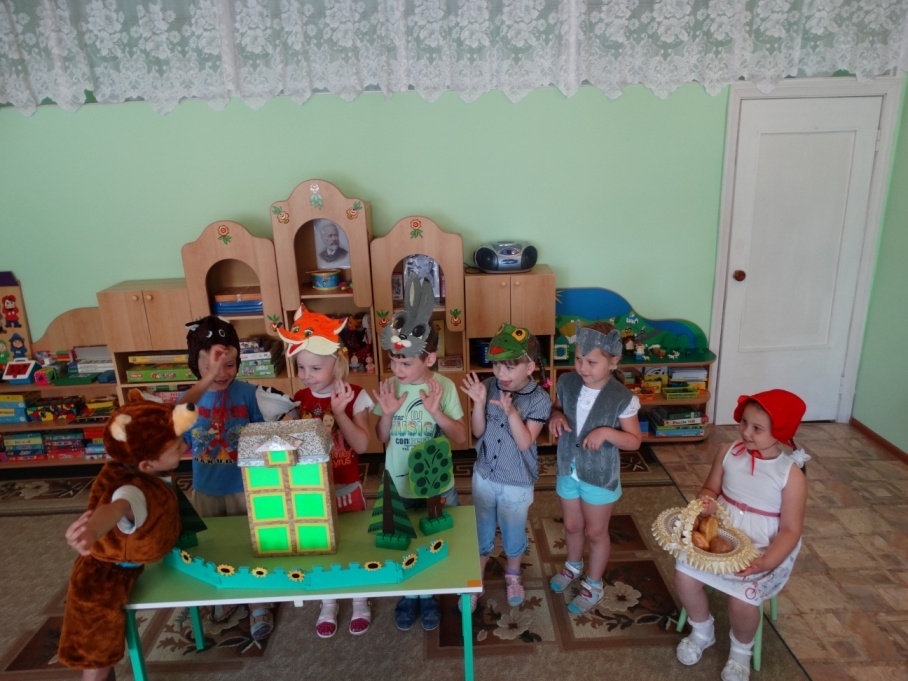 «Репка»
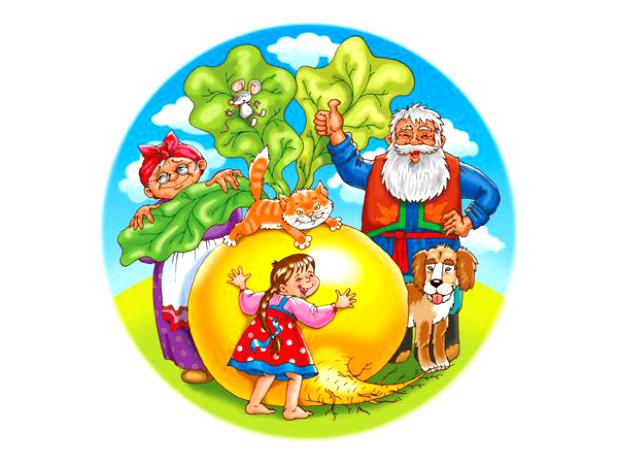 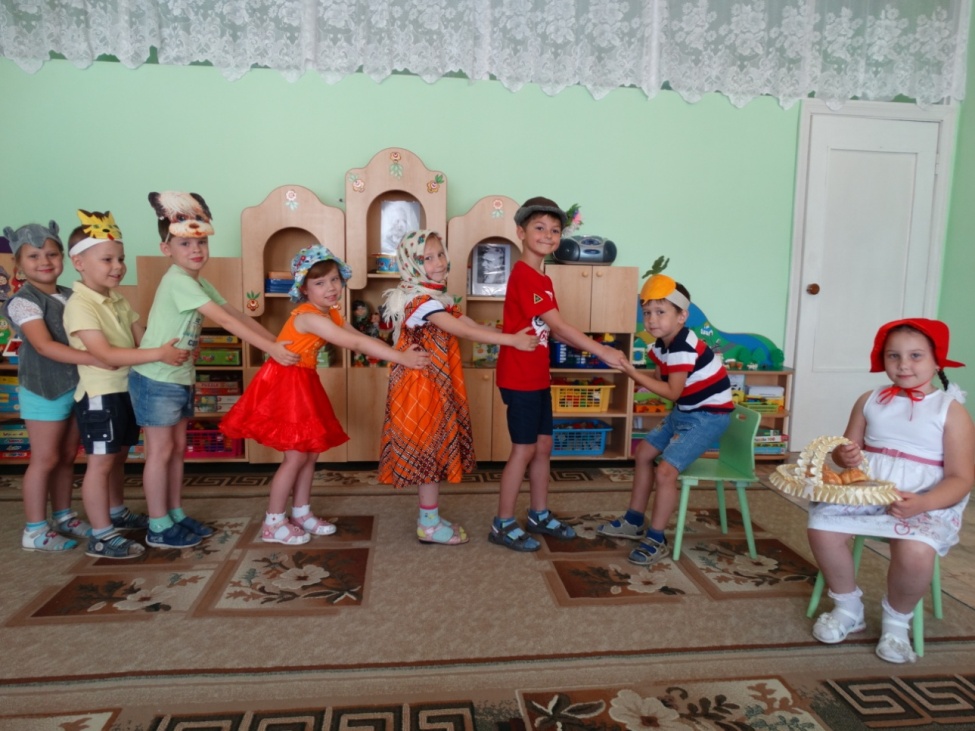 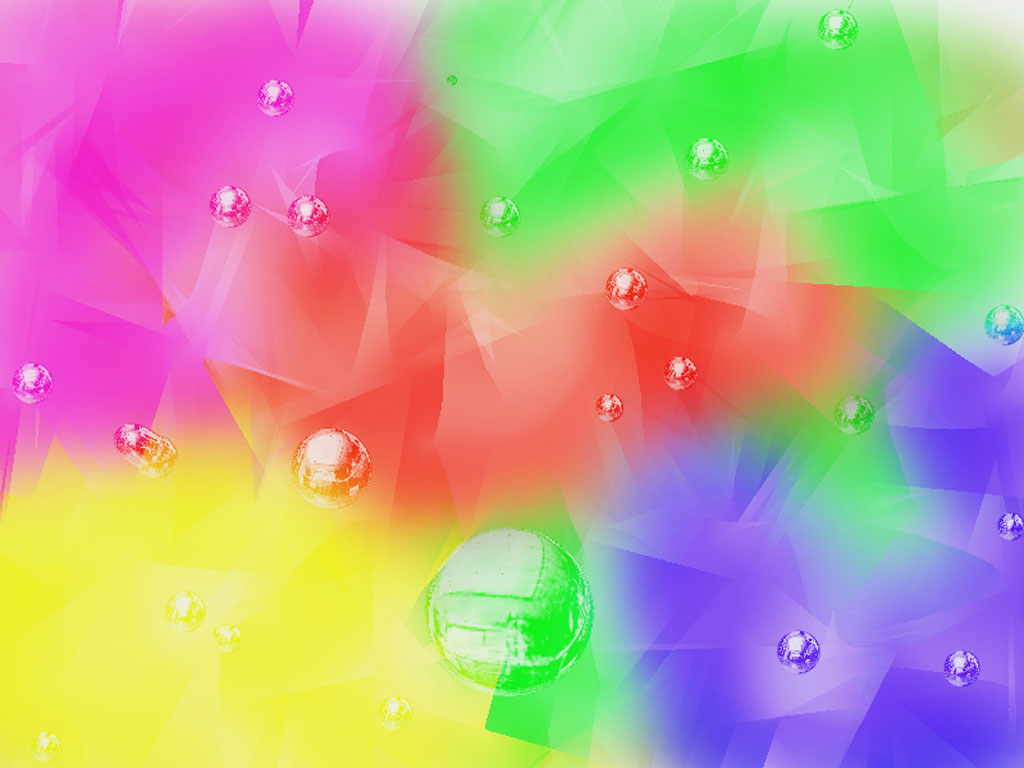 «Петух, да собака»
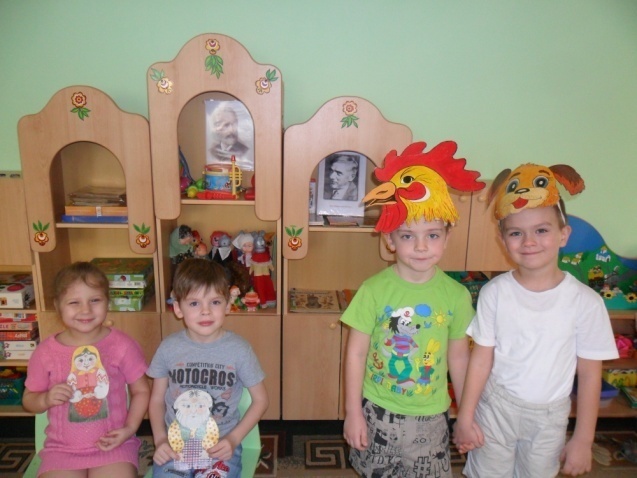 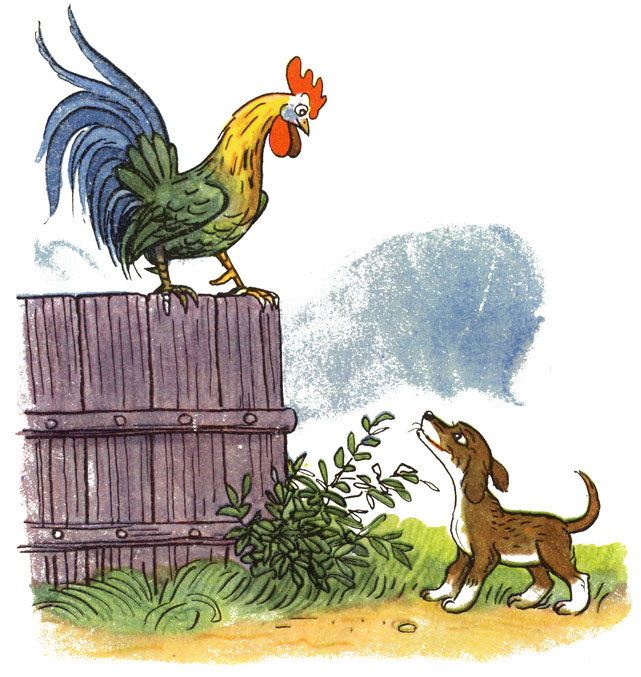 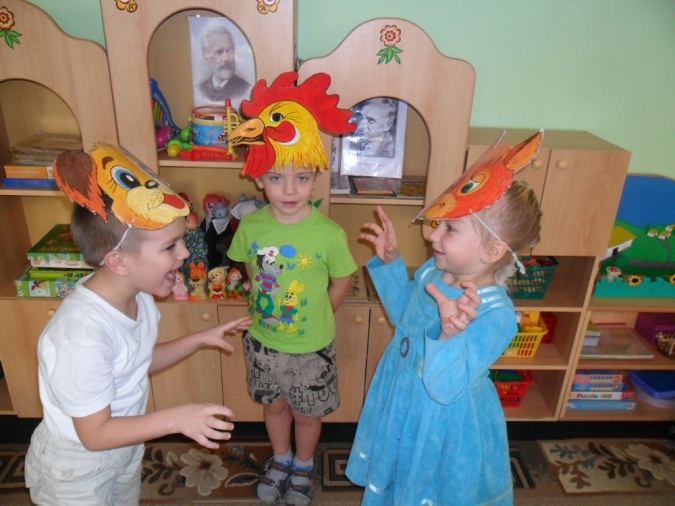 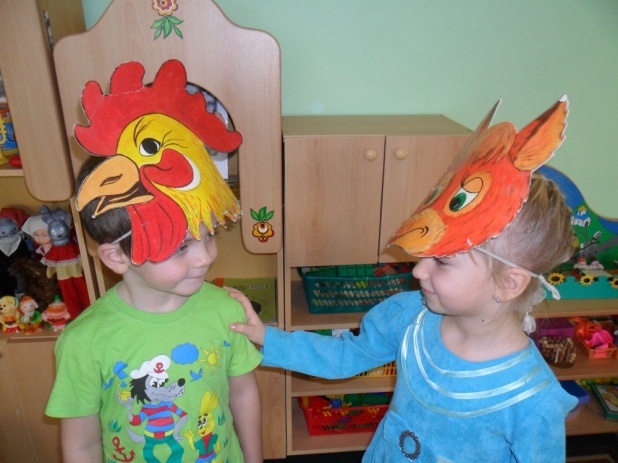 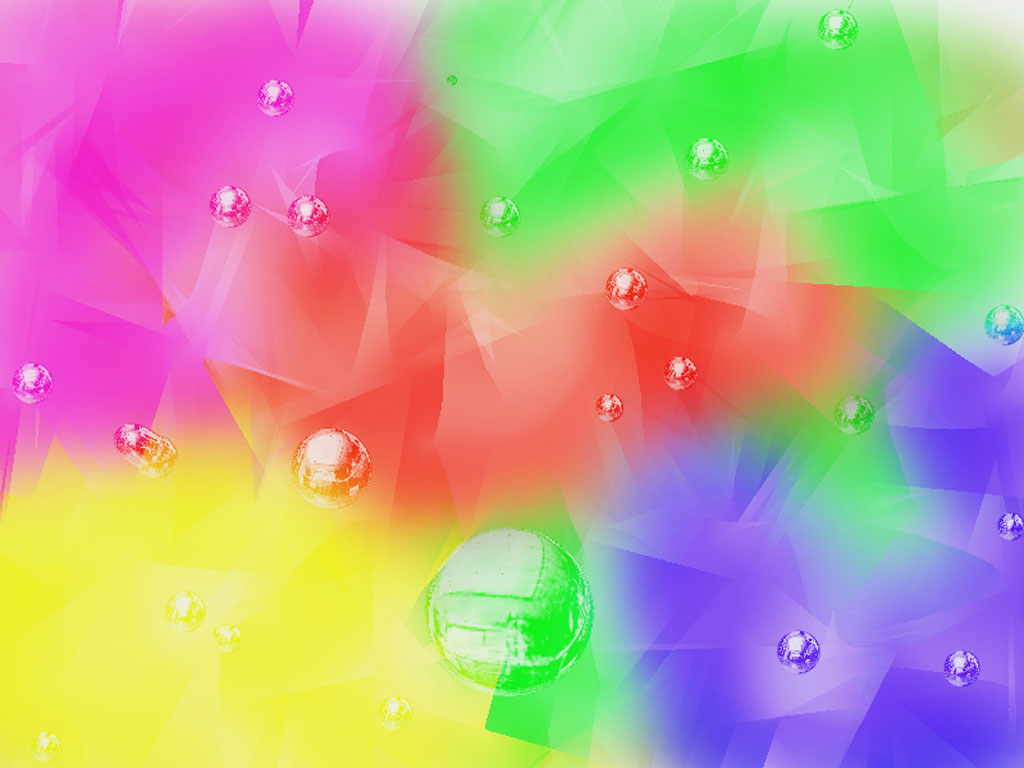 «Айболит»
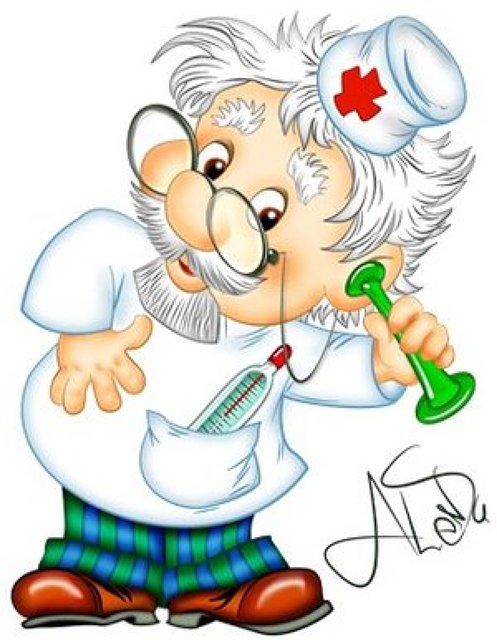 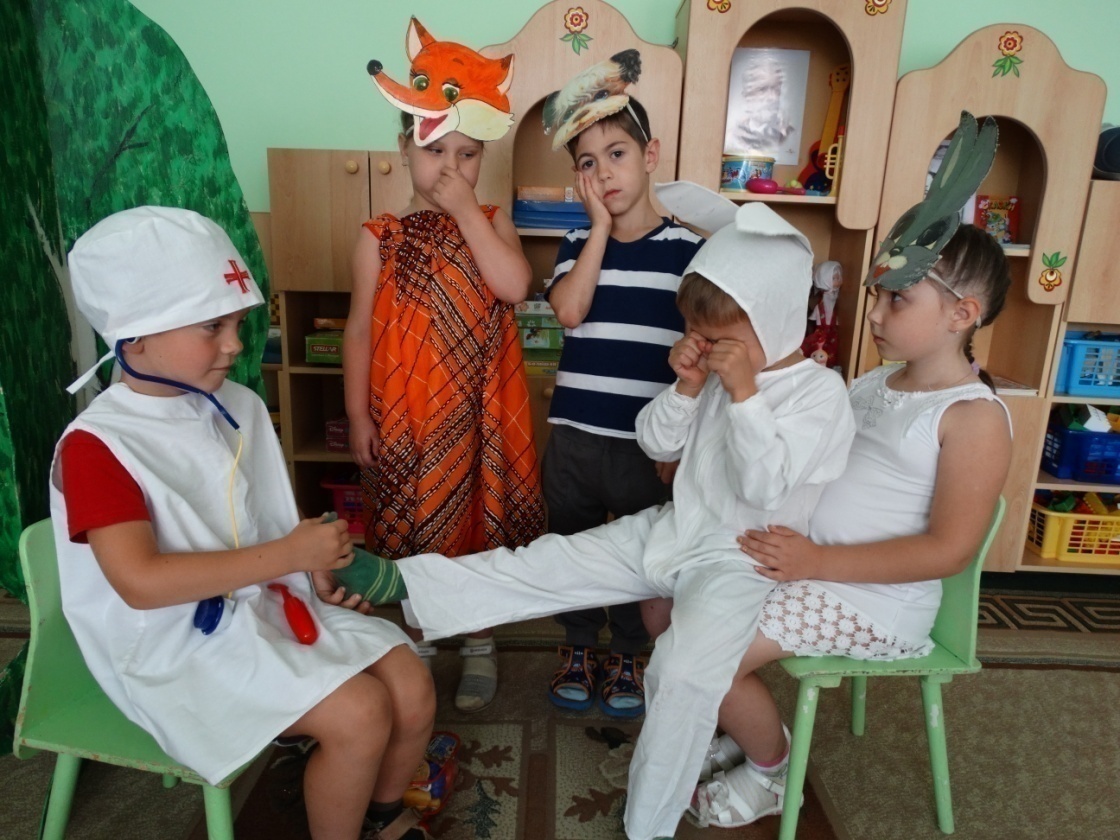 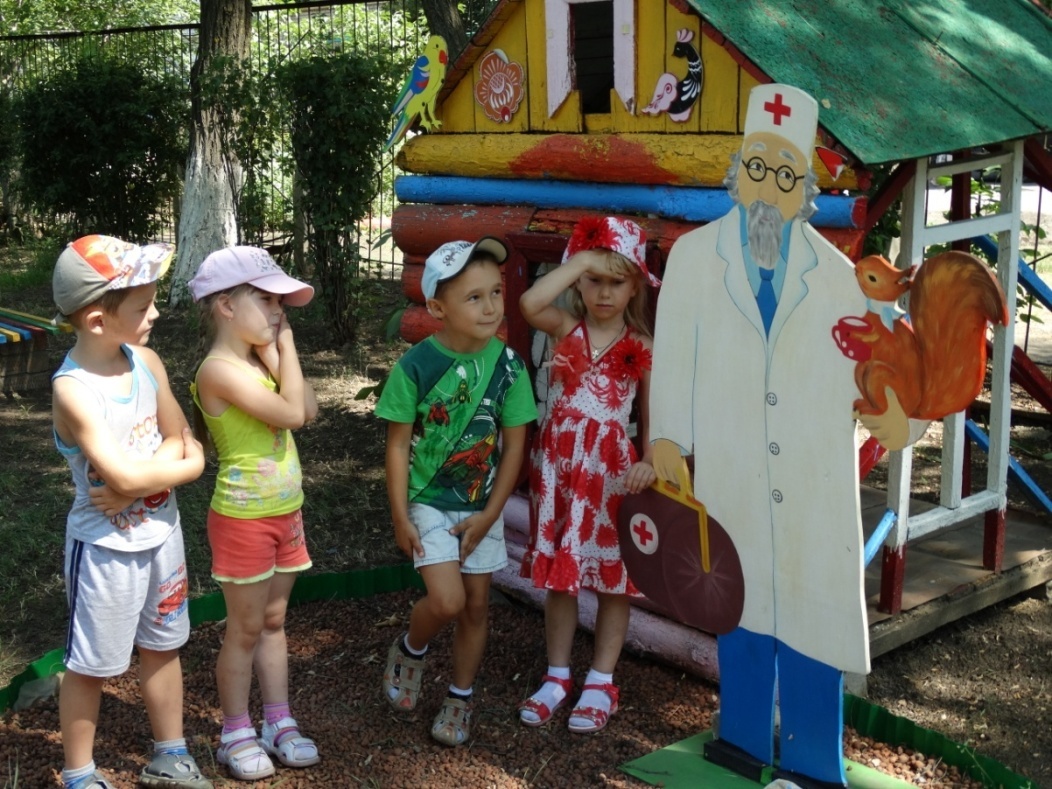 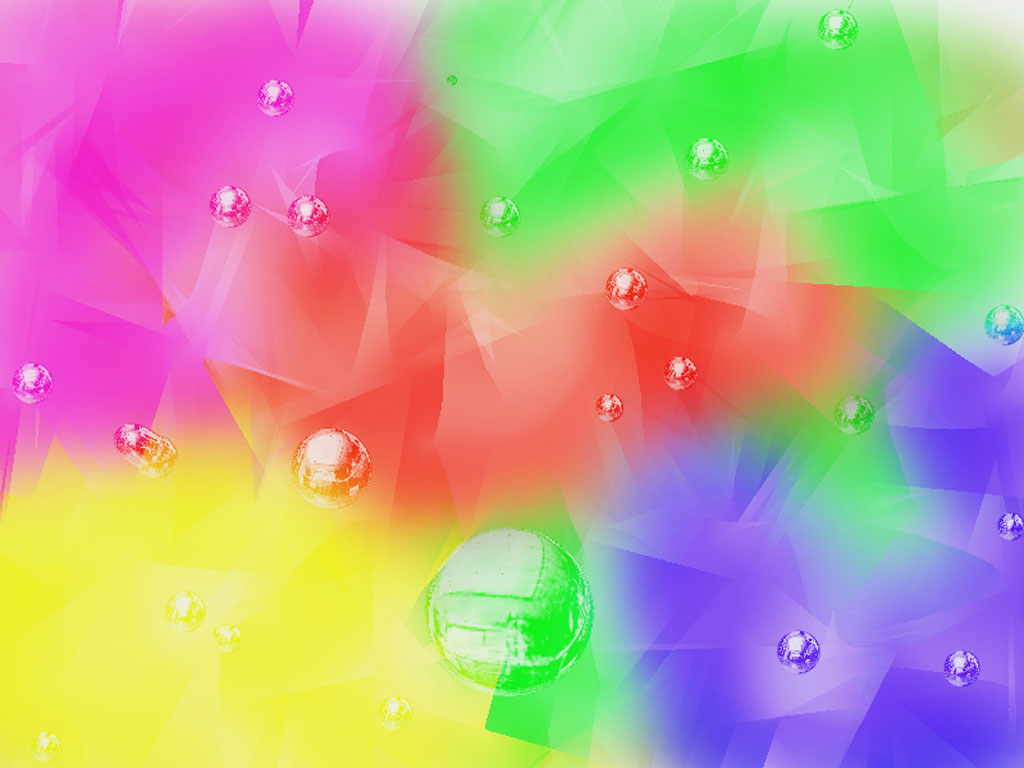 Сюжетно-ролевая игра
-вид непродуктивной деятельности, мотив которой заключается не в ее результатах,  а в самом процессе. 
В игру вовлекаются все стороны личности: ребенок двигается, говорит, воспринимает, думает; в процессе игры активно работают все его психические процессы: мышление, воображение, память, усиливаются эмоциональные и волевые проявления. Для каждой такой игры характерны: тема, игровой замысел, сюжет, содержание и роль.
«На приёме у врача»
«Салон красоты»
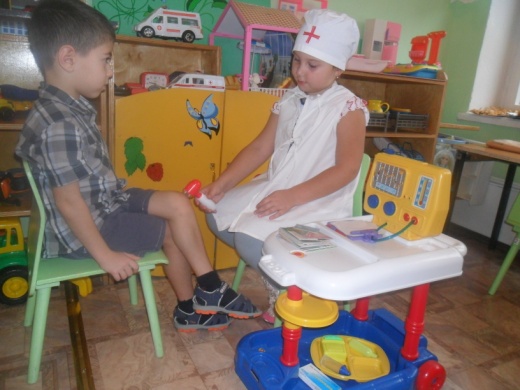 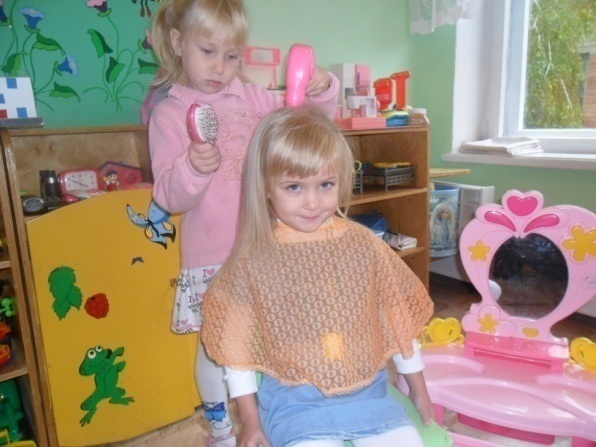 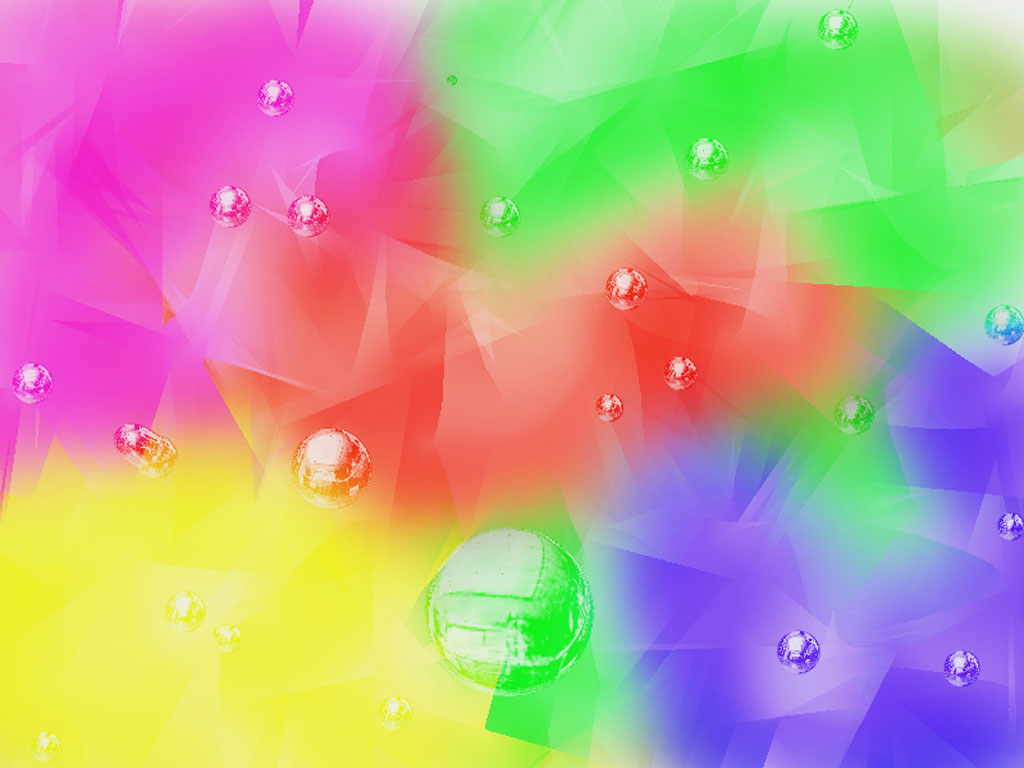 «Продуктовый магазин»
«Водители»
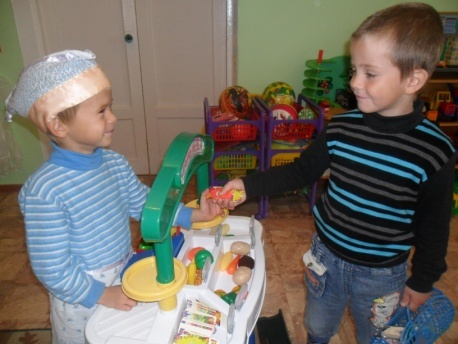 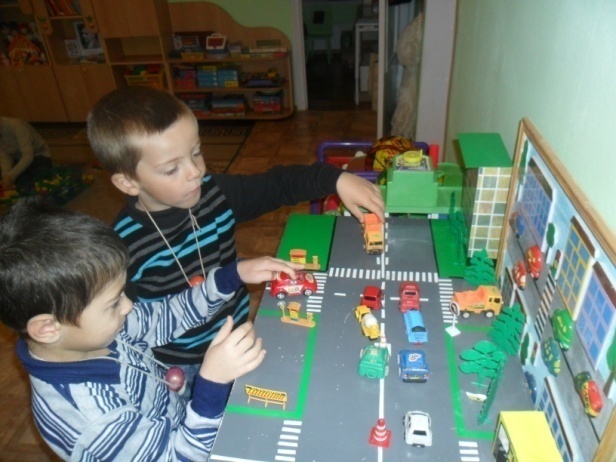 «На стройке»
«Наша Армия сильна»
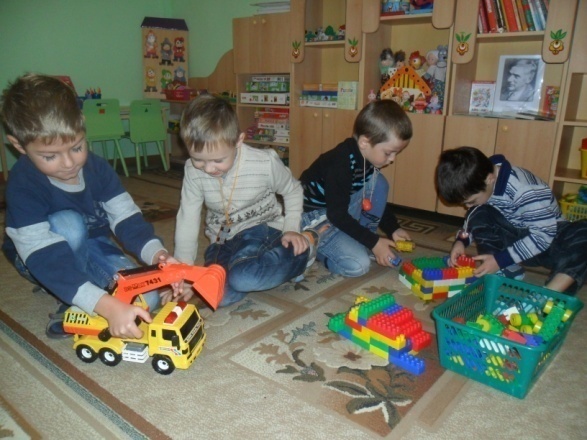 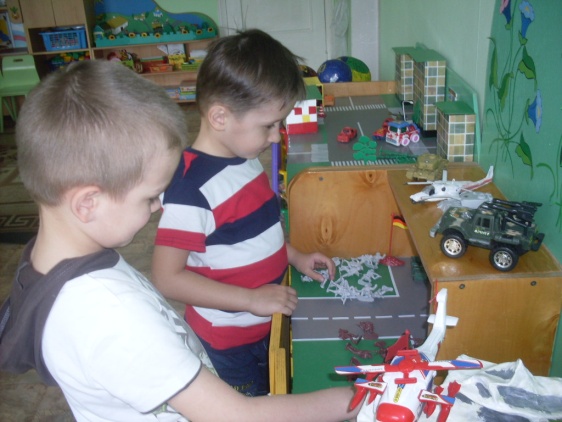 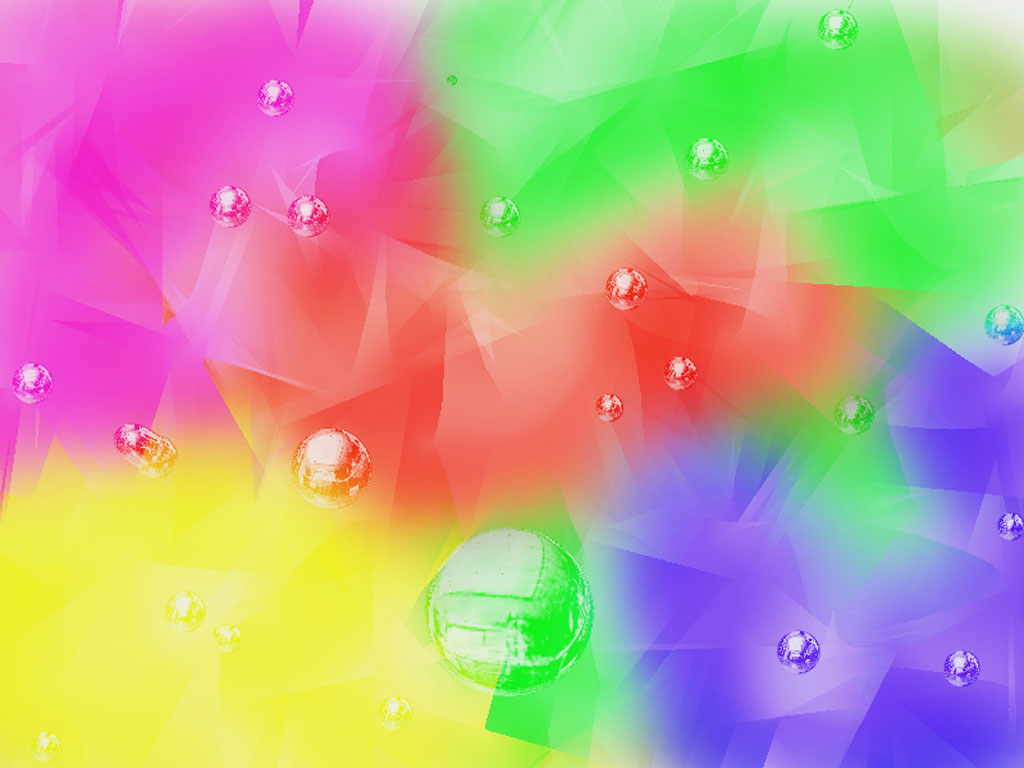 «Внимательный водитель»
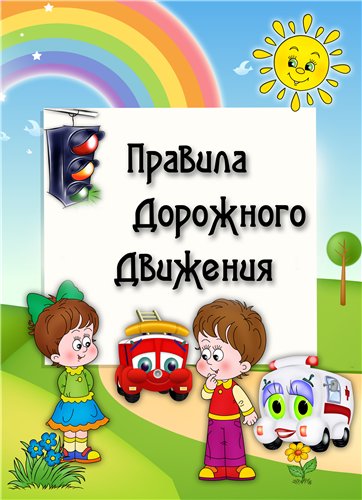 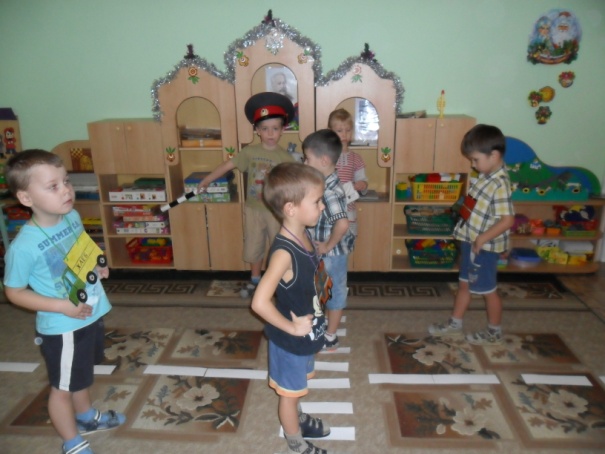 «Послушный пешеход»
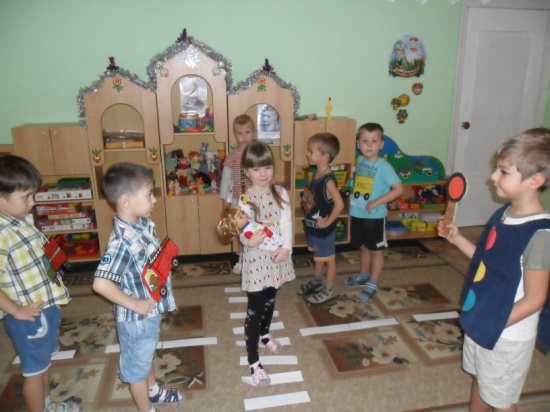 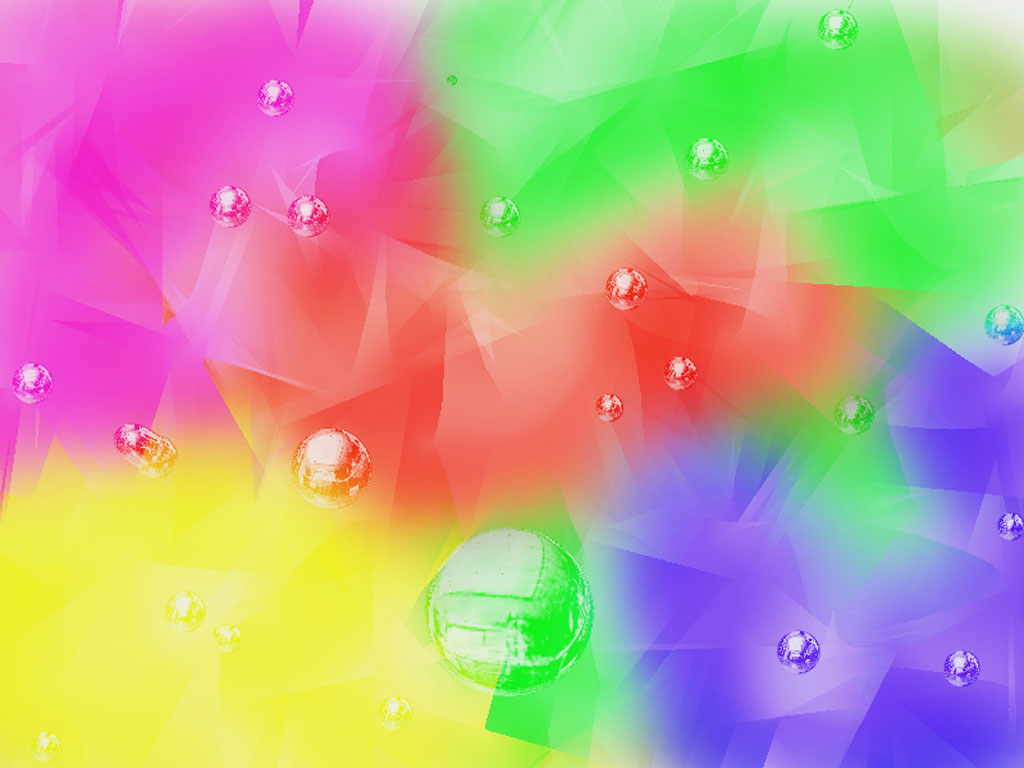 В процессе игры с конструктором ребенок развивает:
мышление  :умение сравнивать, обобщать, анализировать, классифицировать; 
концентрацию внимания;
мелкую моторику;
умение следовать образцу;
пространственное воображение, способность видеть разные способы создания образов и построек;
добиваясь определенного результата, ребенок развивает целенаправленность собственных действий.
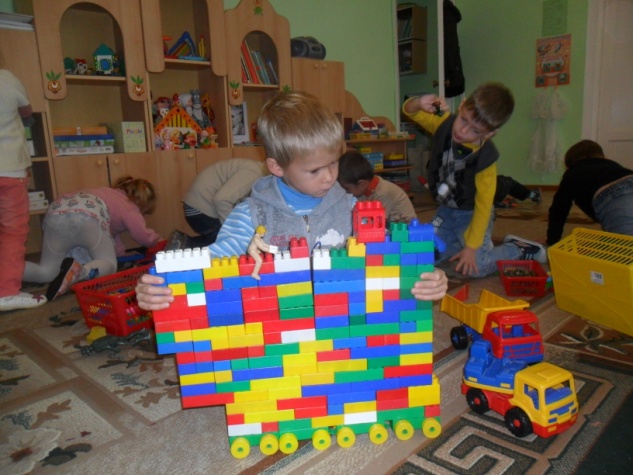 «Мы постройки смастерим,  результатом удивим»
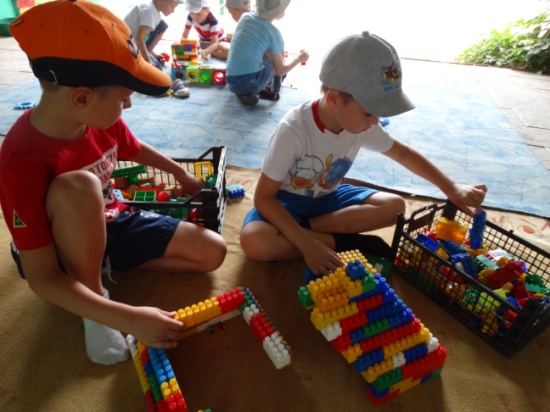 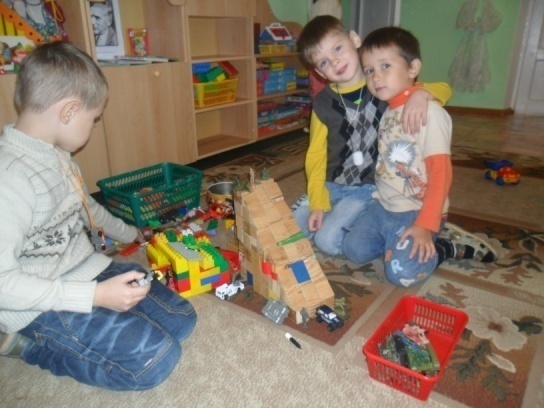 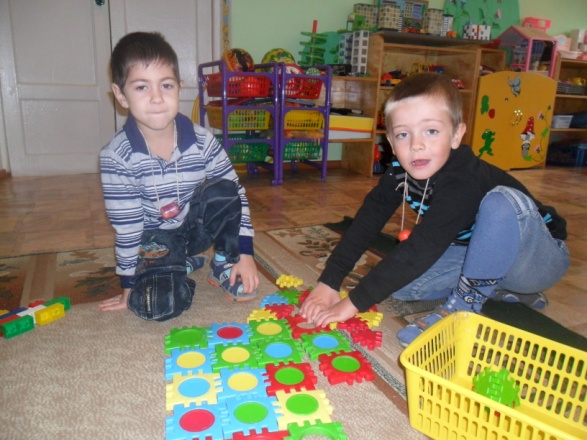 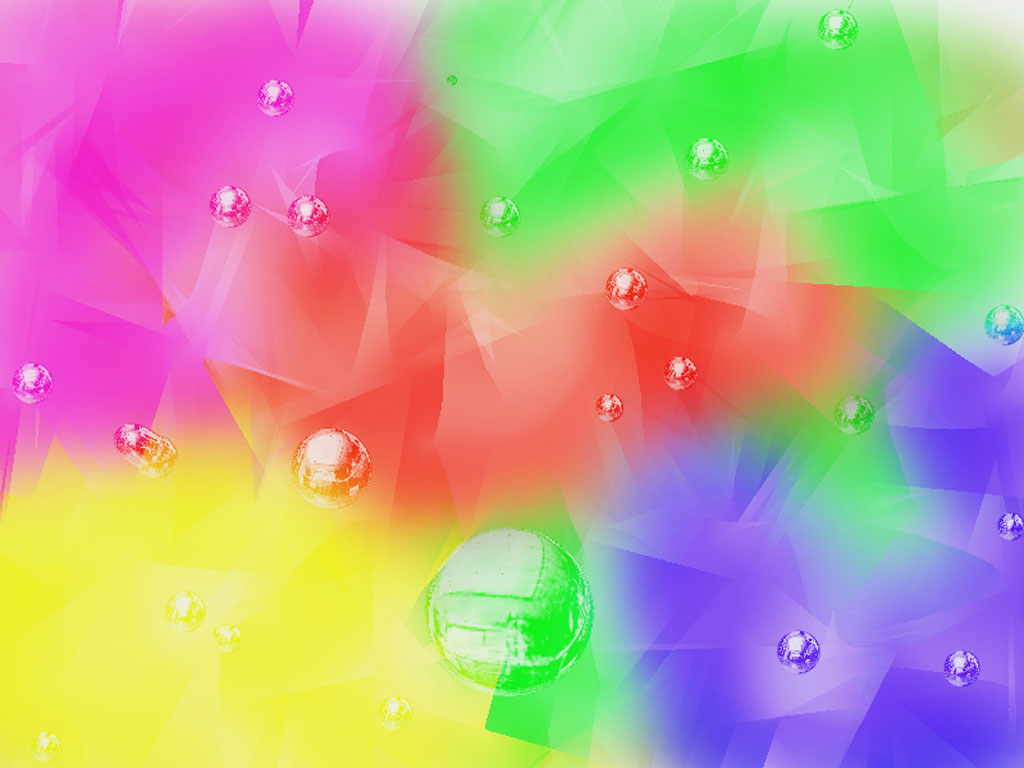 Игры с правилами
Дидактические
Подвижные игры
словесные
игры с предметами
настольно-печатные
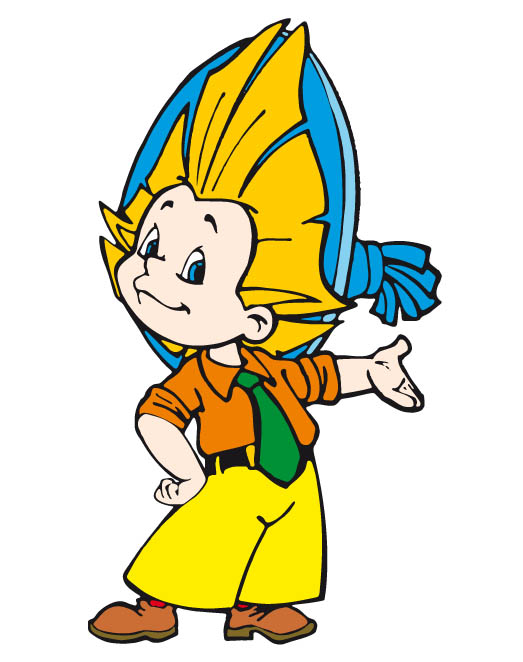 с  
  прыжками
с
 лазаньем
с
 бегом
с метанием и ловлей
на ориентировку в пространстве
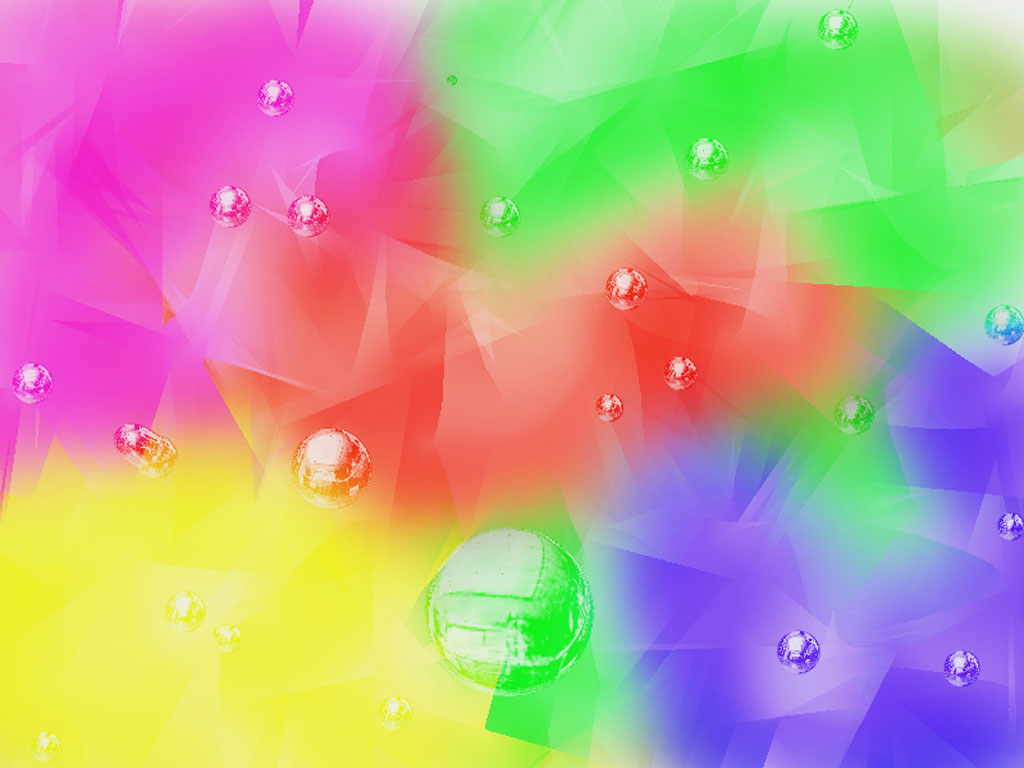 Дидактические игры
-одно из средств воспитания и обучения детей дошкольного возраста. С помощью дидактических игр воспитатель осуществляет сенсорное воспитание детей, развивает познавательные процессы (любознательность, понимание взаимосвязи простейших явлений). Он использует игру как средство развития мышления, речи, воображения, памяти, расширения и закрепления представлений об окружающем.
«Кто быстрее надует шарик»
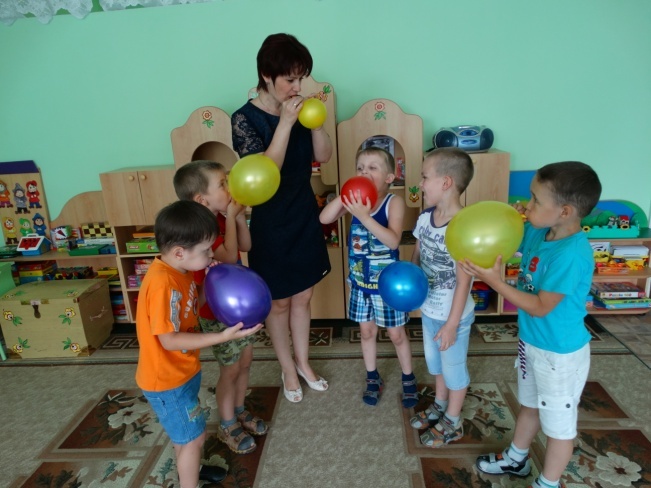 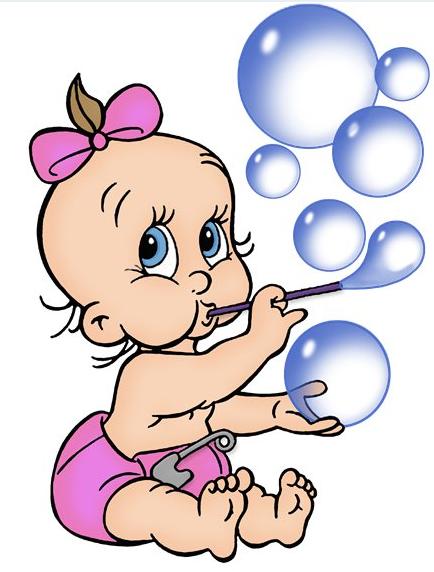 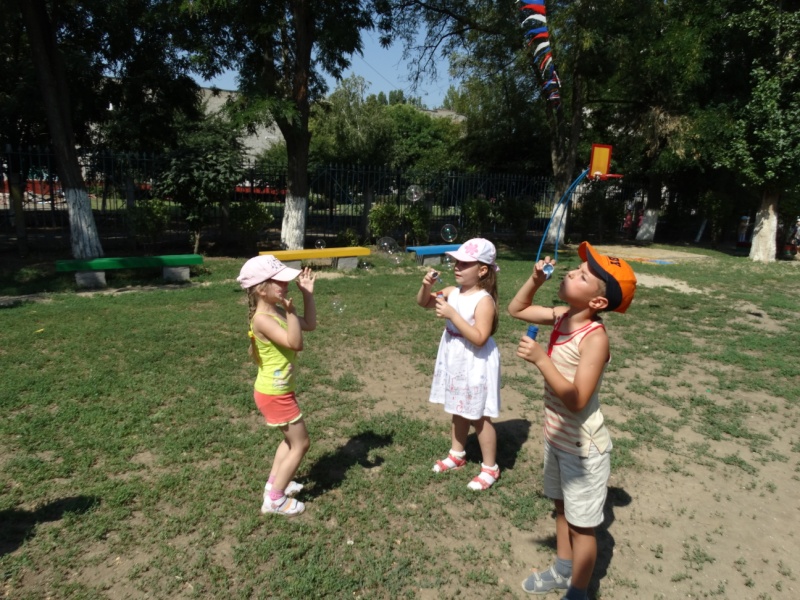 «Волшебные пузыри»
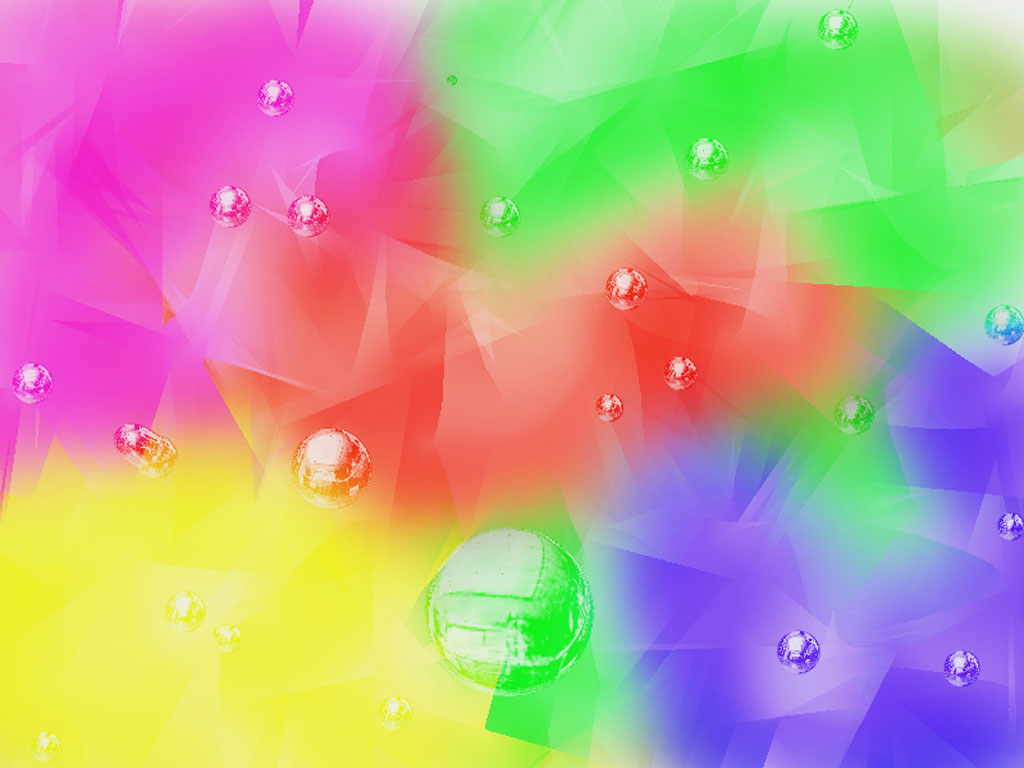 «Математические игры»
«Логические блоки Дьенеша»
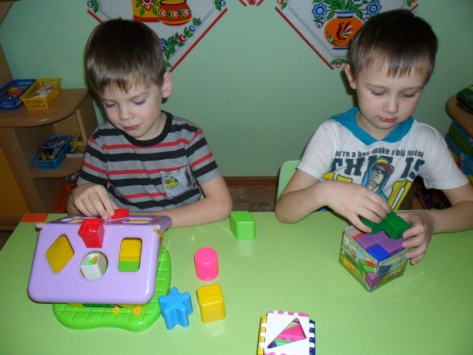 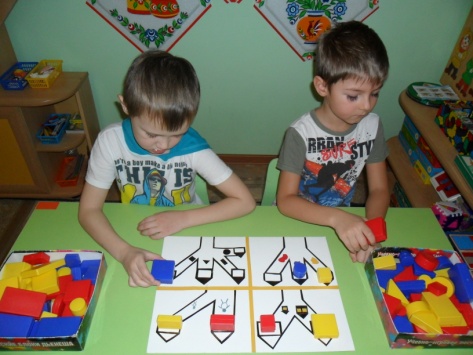 «Сложи узор»
«Палочки Кюнзенера»
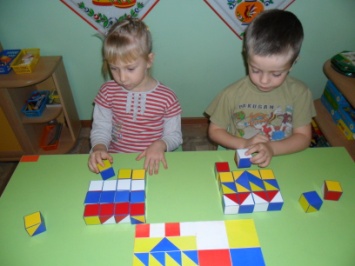 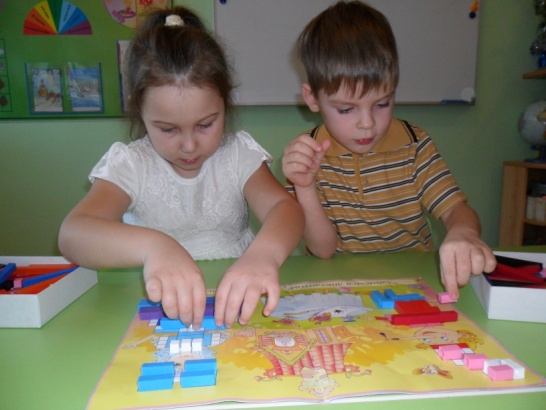 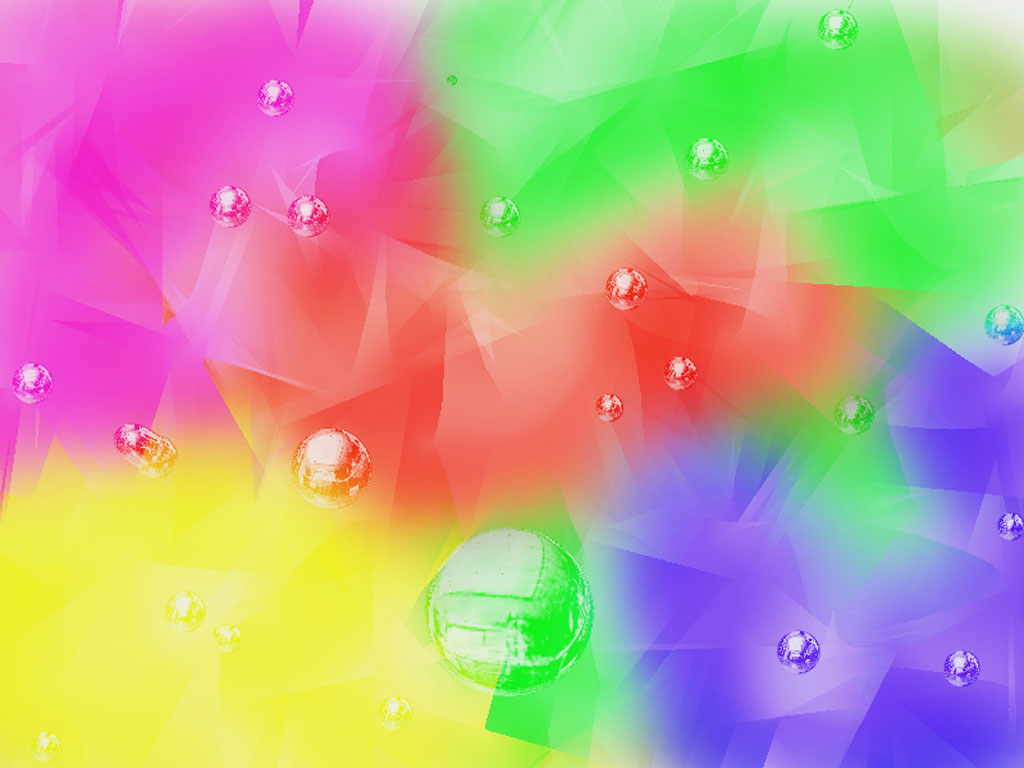 «Пазлы»
«Машенька и медведь»
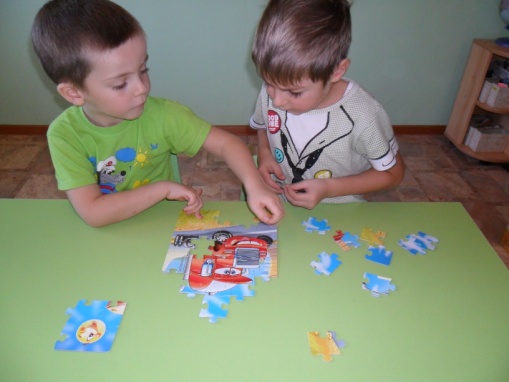 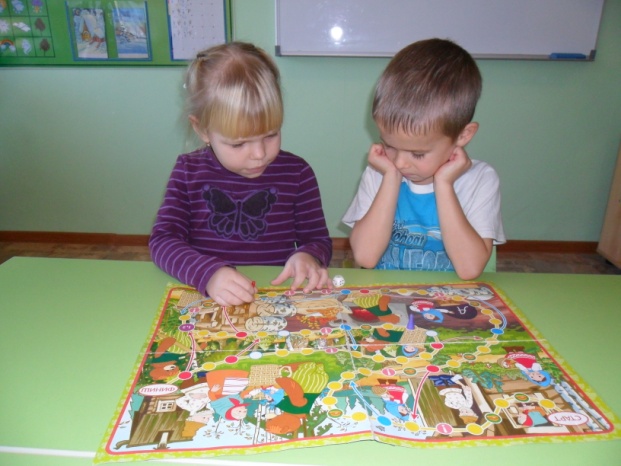 «Шашки»
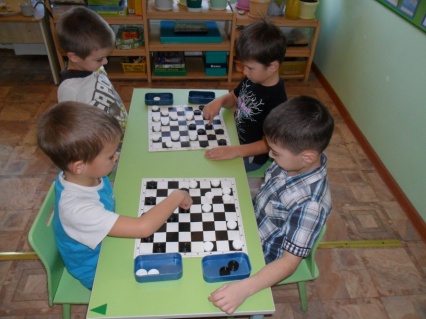 «Мозаика»
«Формы»
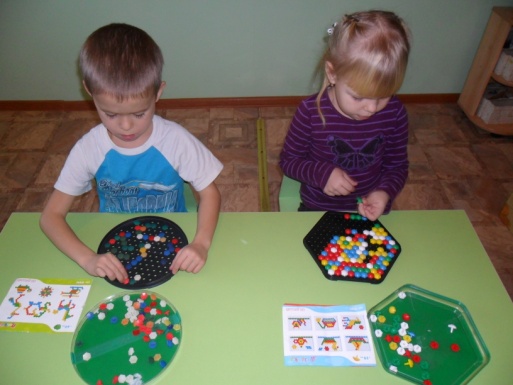 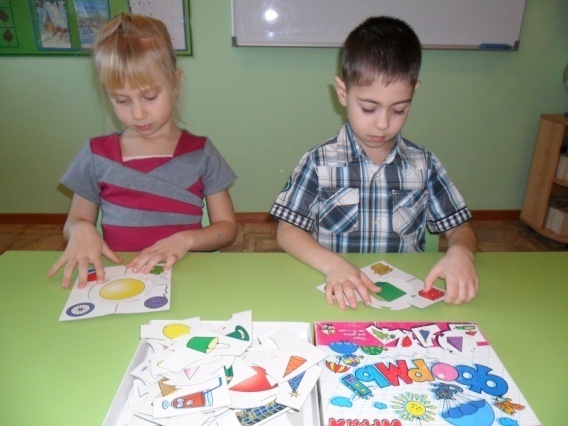 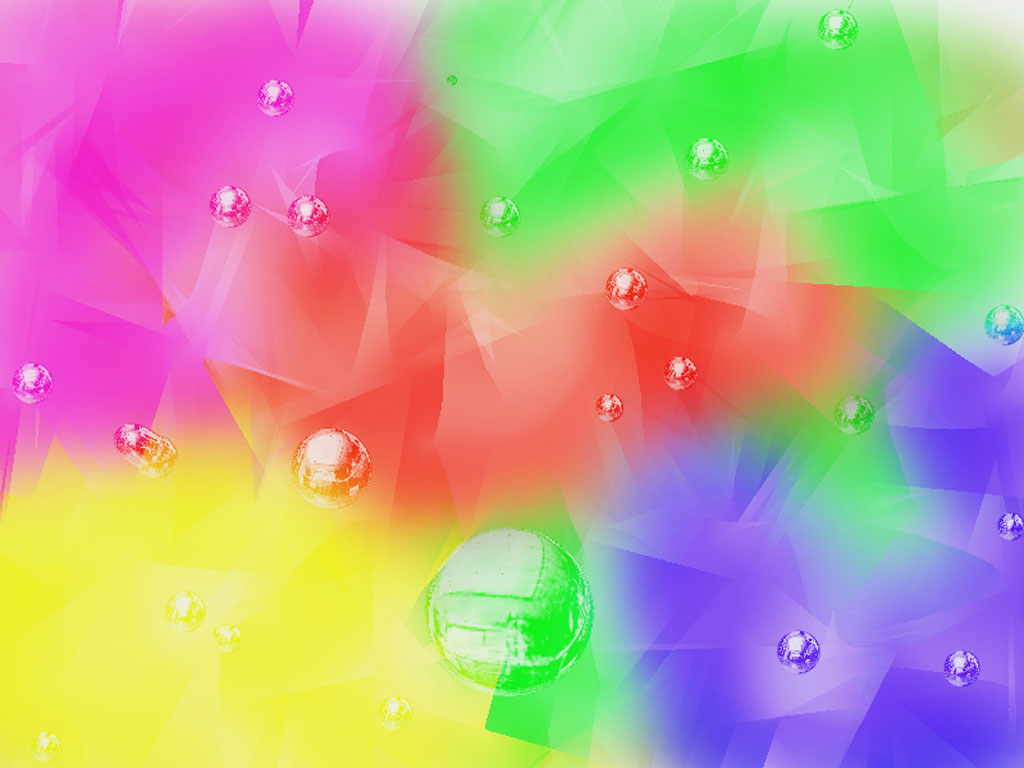 «С какого дерева листок»
«Родина животных»
«Зоологическое лото»
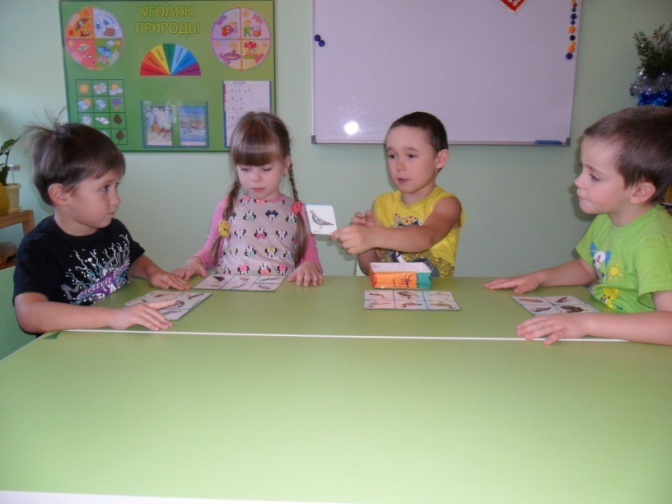 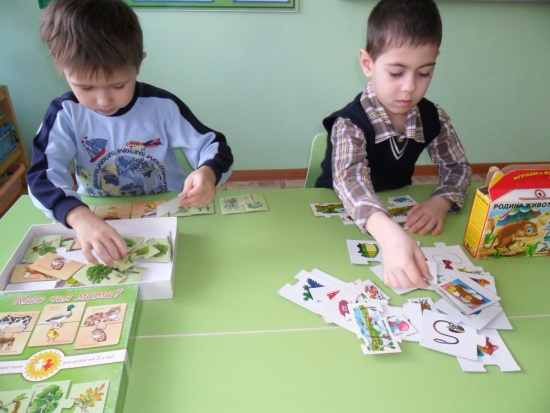 «Ассоциации»
Лото «Спорт»
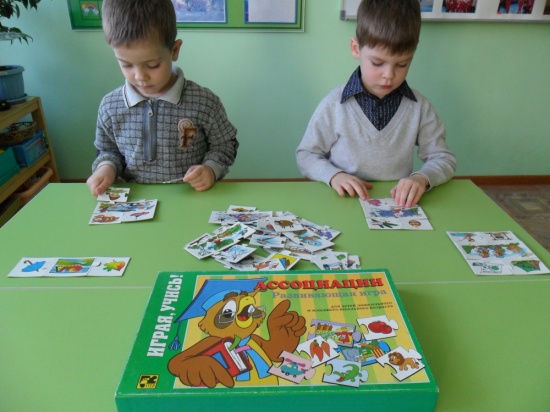 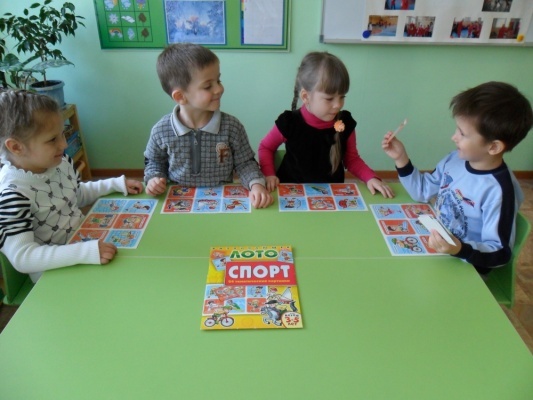 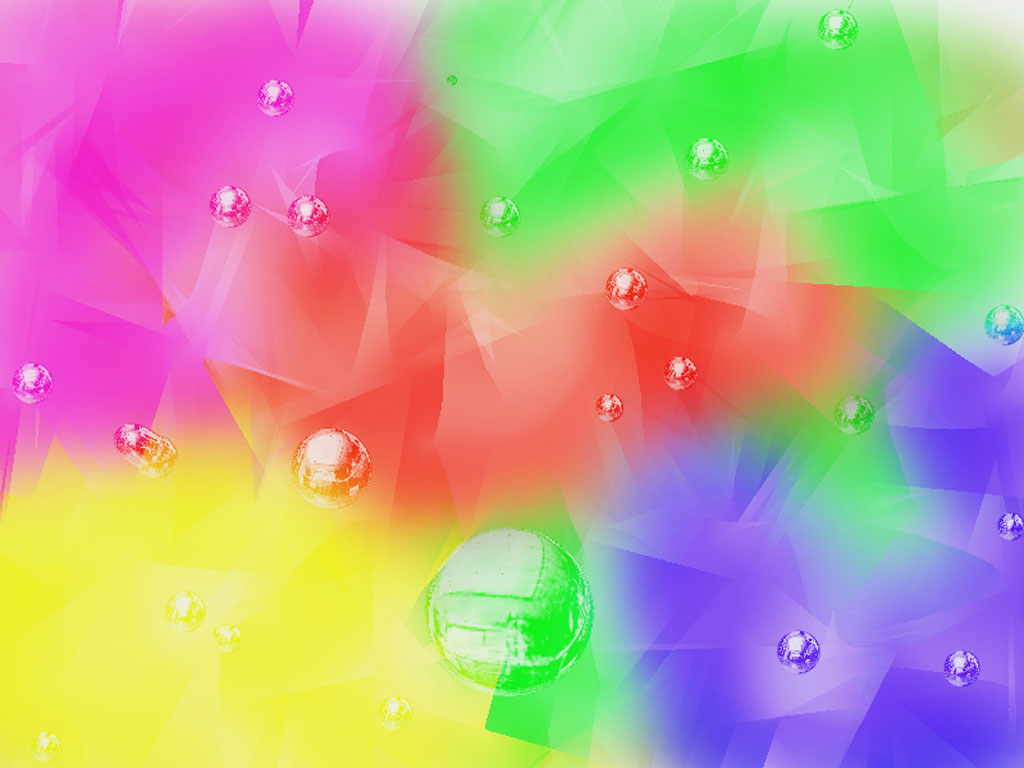 «Назови  - не ошибись»
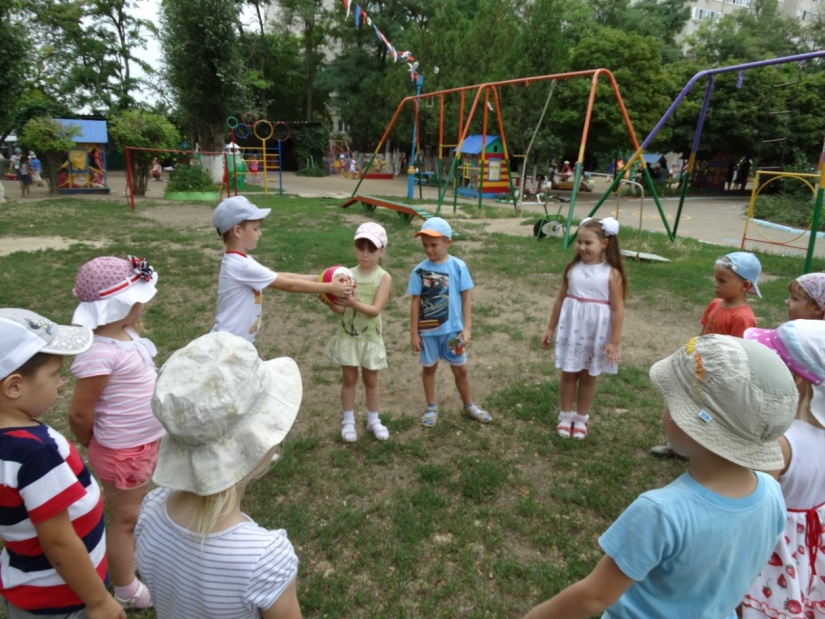 «Один – много»
«Скажи наоборот»
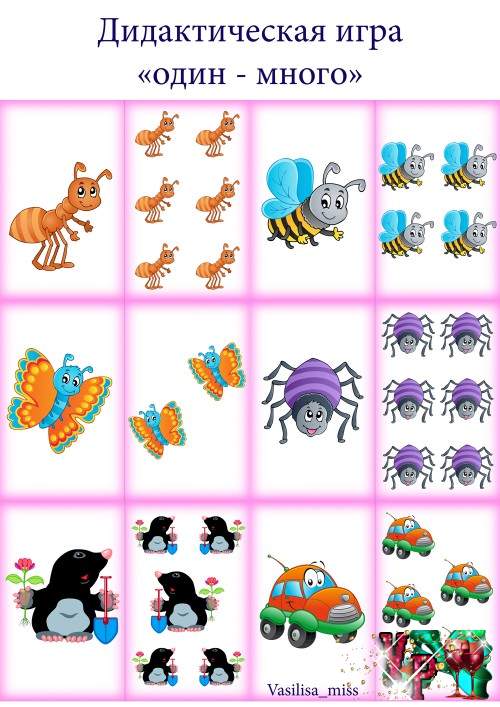 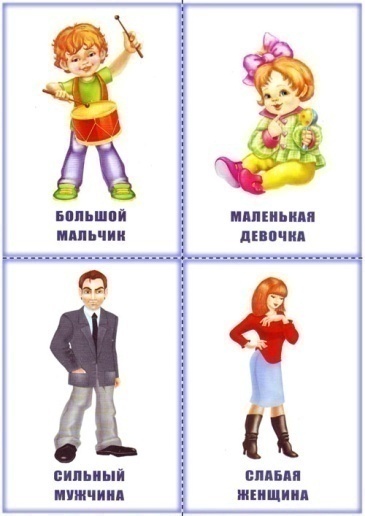 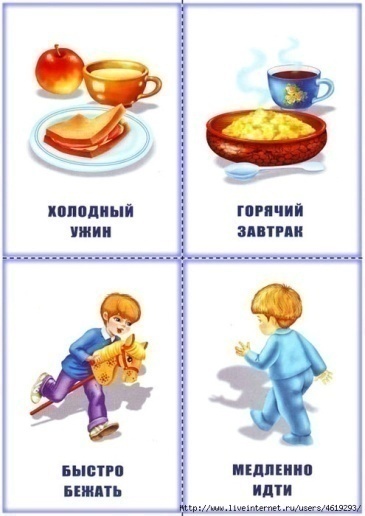 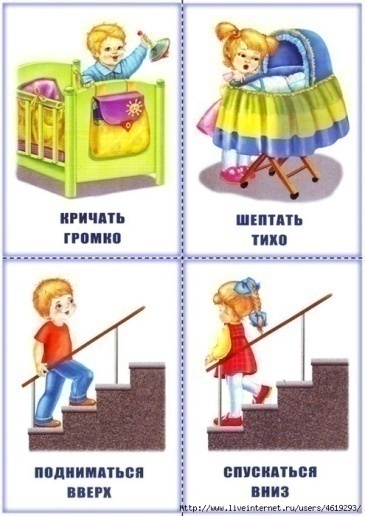 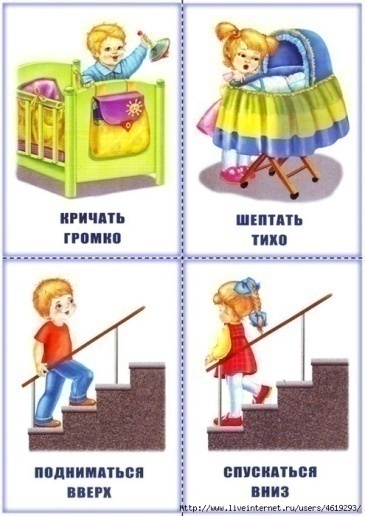 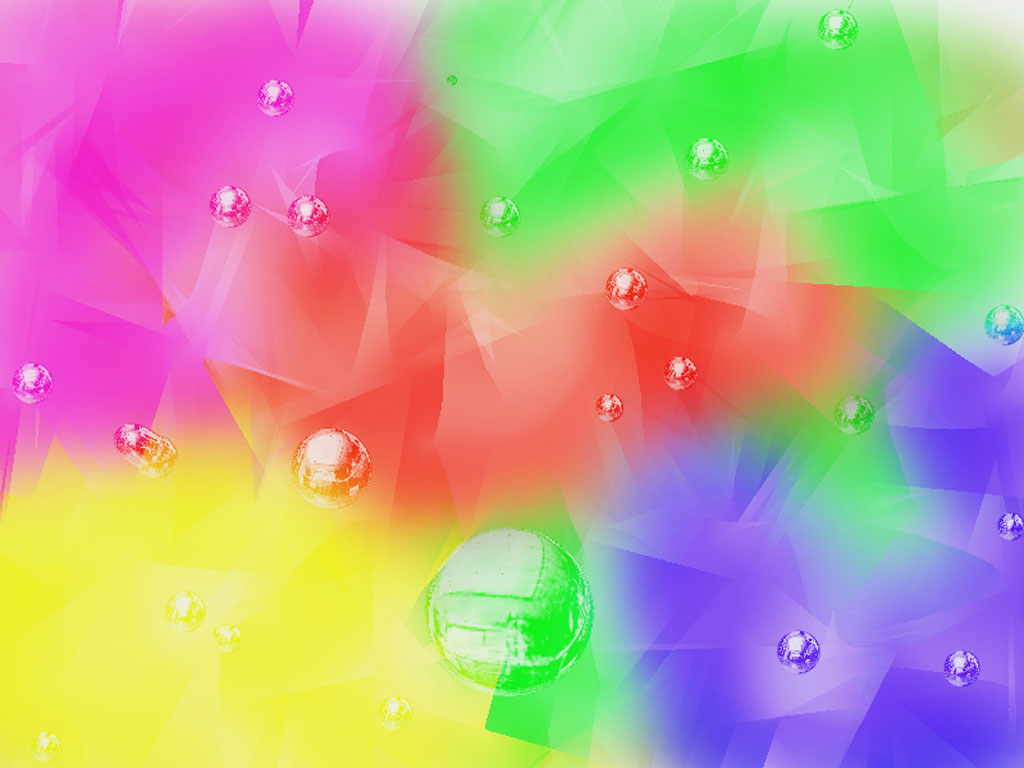 «Назови одним словом»
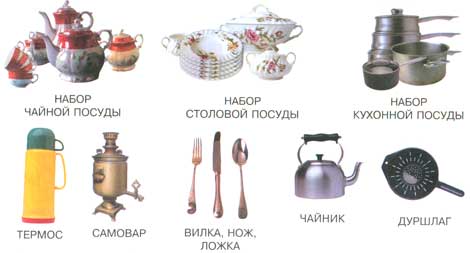 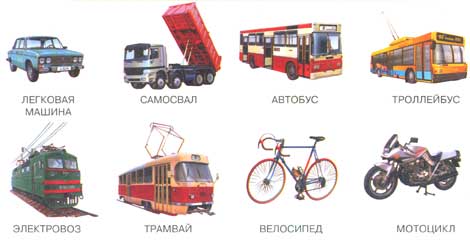 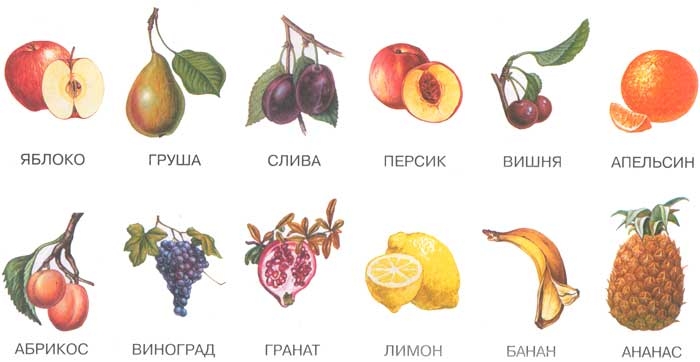 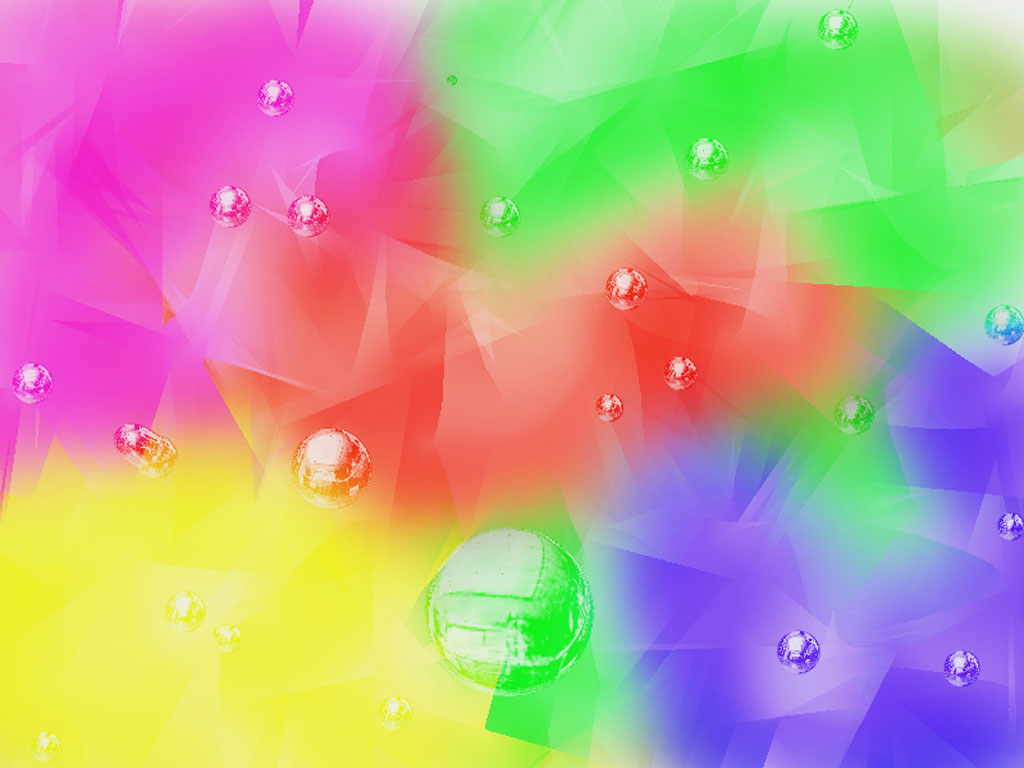 «Назови ласково»
«Найди лишний»
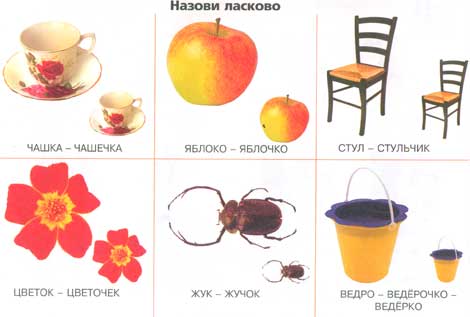 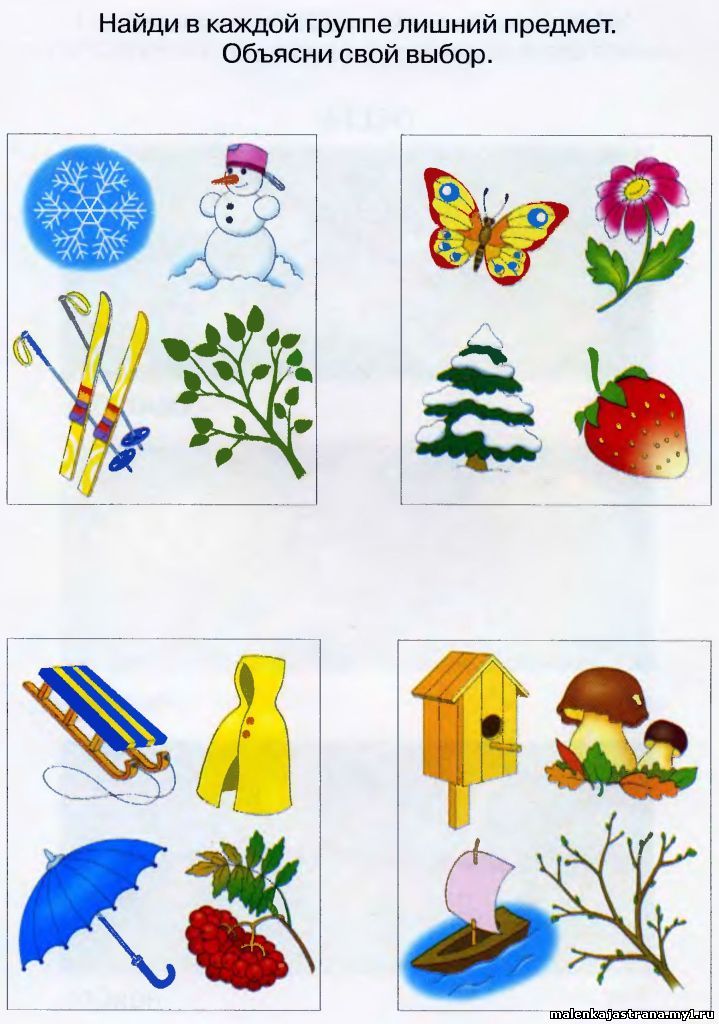 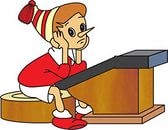 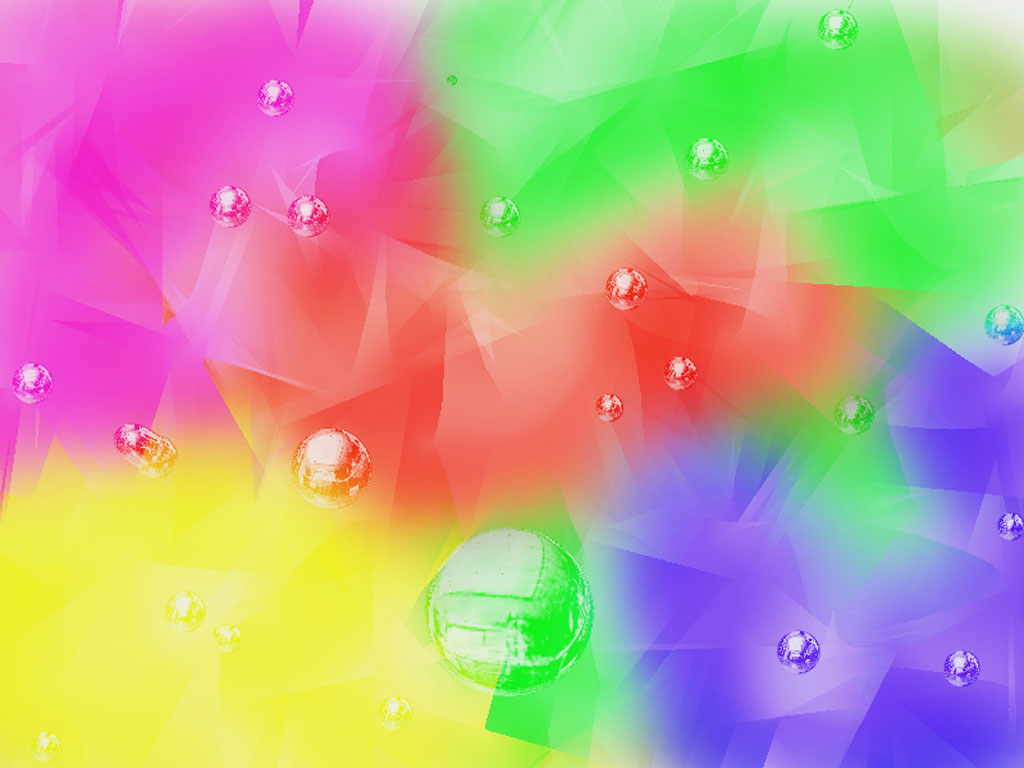 Подвижные игры
Игра может быть средством самопознания, развлечения, отдыха, средством физического и общего воспитания. 
Значение подвижных игр велико: они являются одновременно и средством и методом воспитания ребенка. Подвижная игра характеризуется разнообразием воздействия на ребенка за счет физических упражнений, включаемых в игру в виде двигательных заданий.
Опираясь на общие цели физического воспитания дошкольников, выделим основные задачи, решаемые при проведении подвижных игр. К ним относятся: оздоровительные, воспитательные и образовательные.
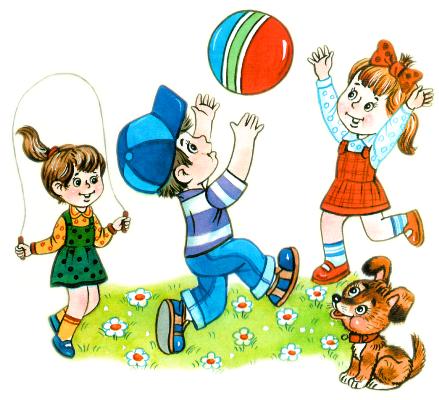 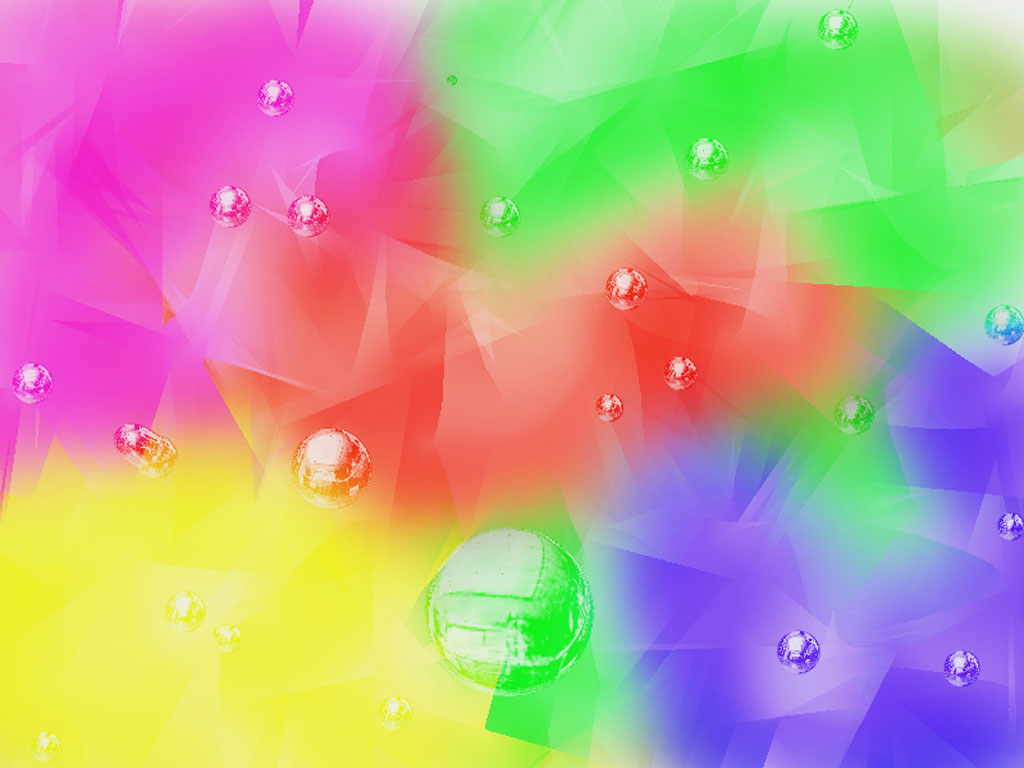 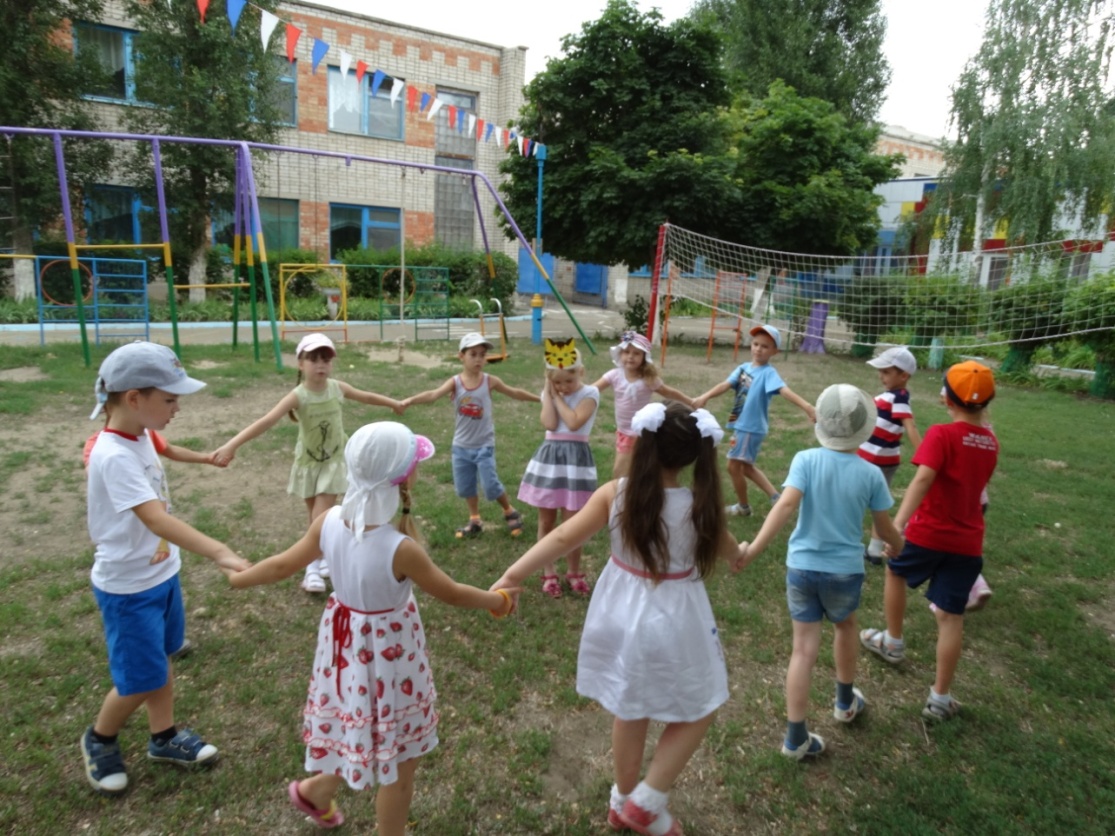 «Кот и мыши»
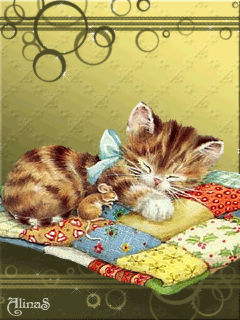 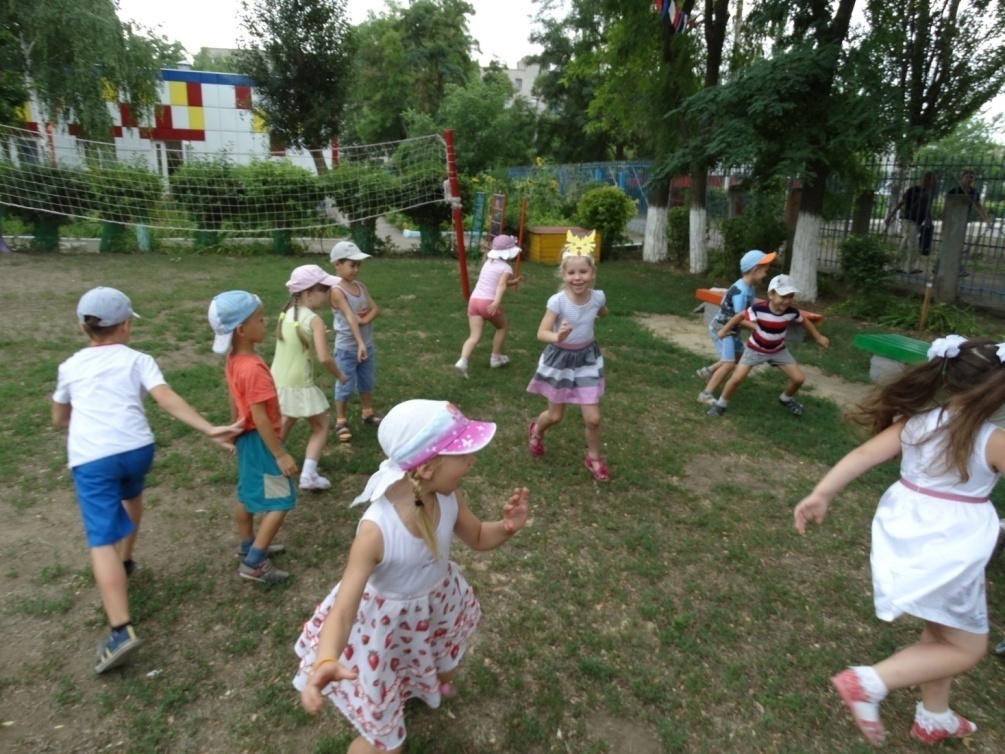 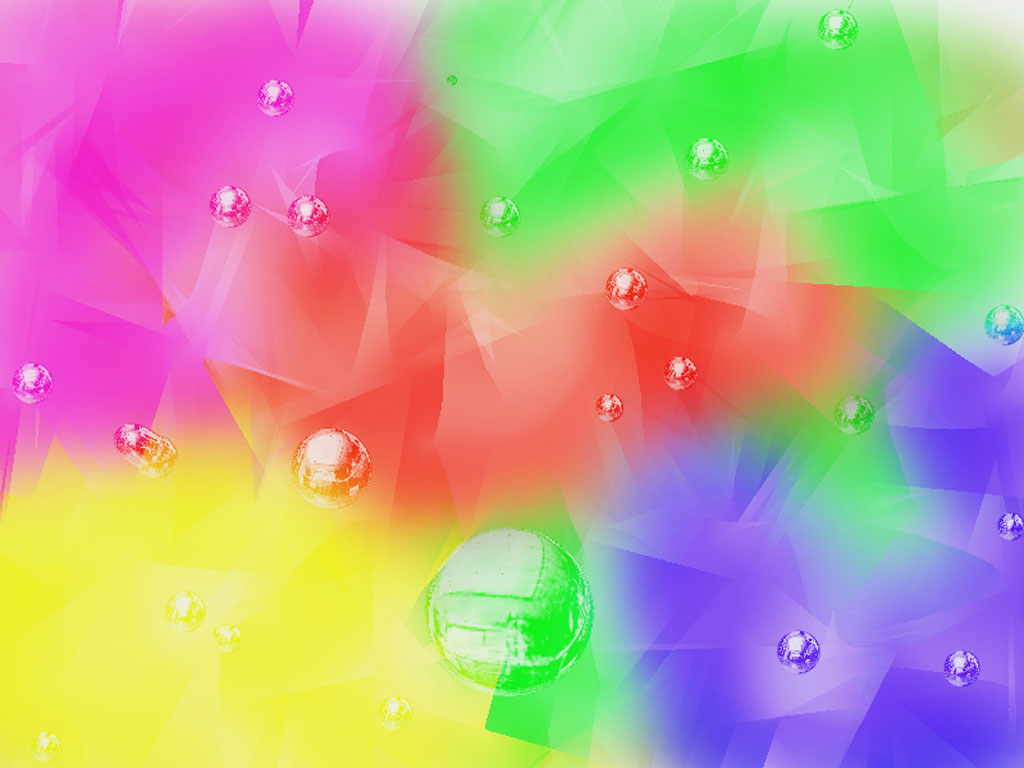 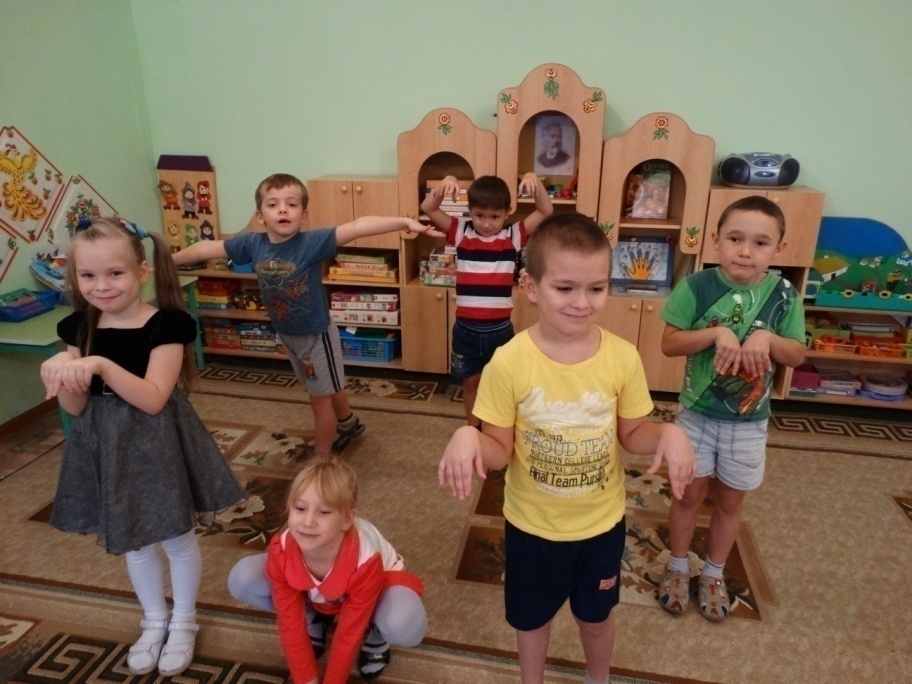 «Змейка»
«Морская
 фигура»
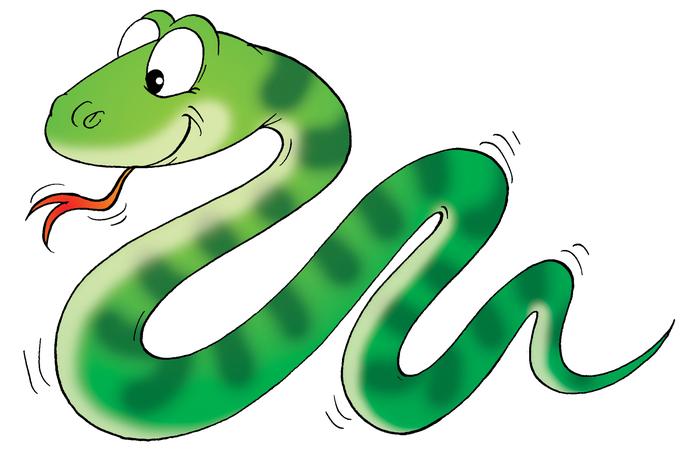 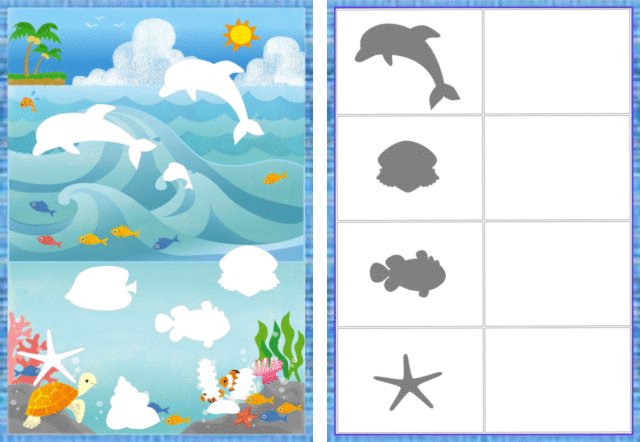 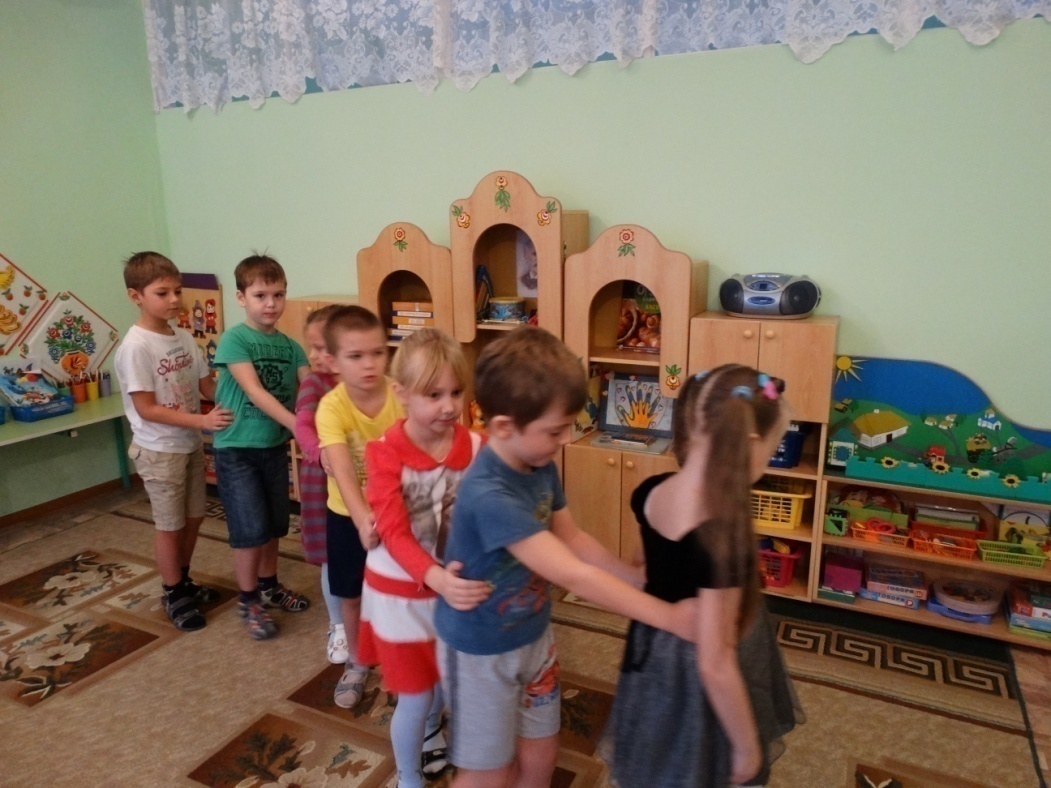 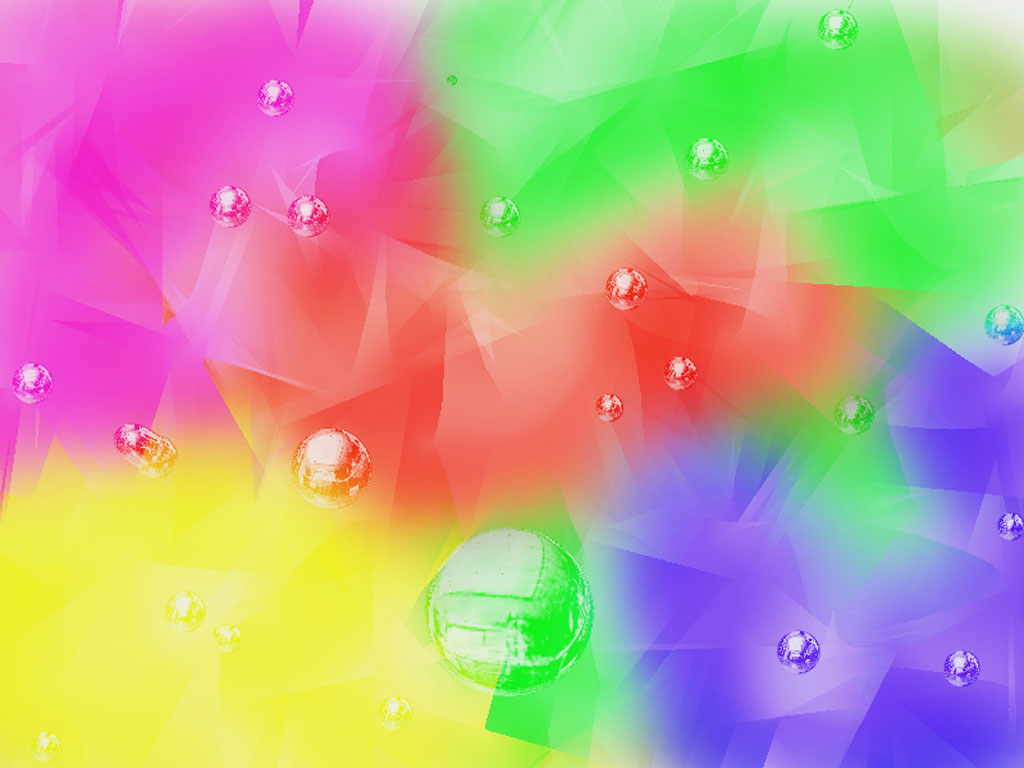 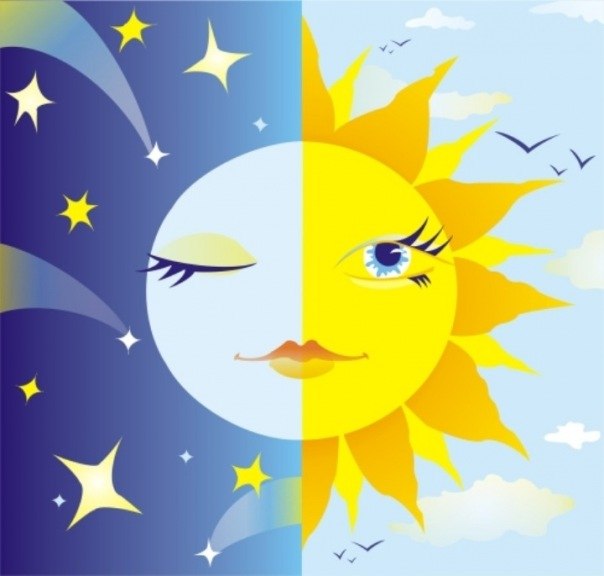 «День - ночь»
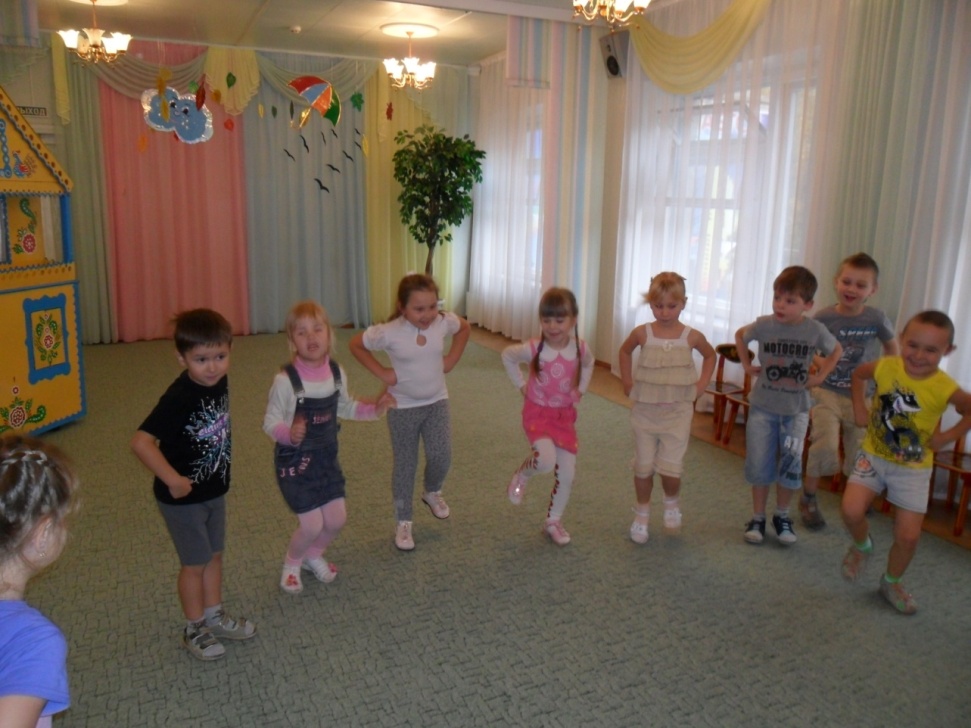 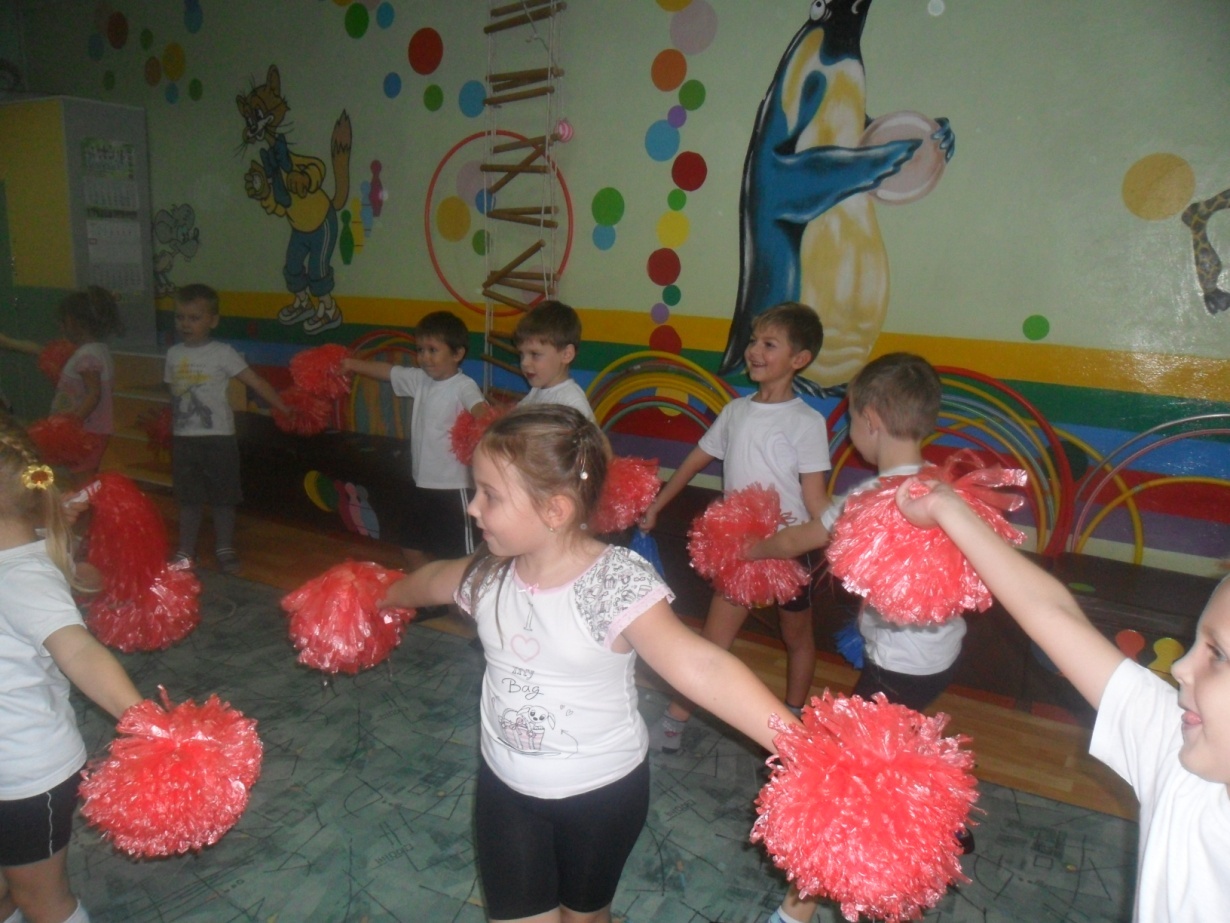 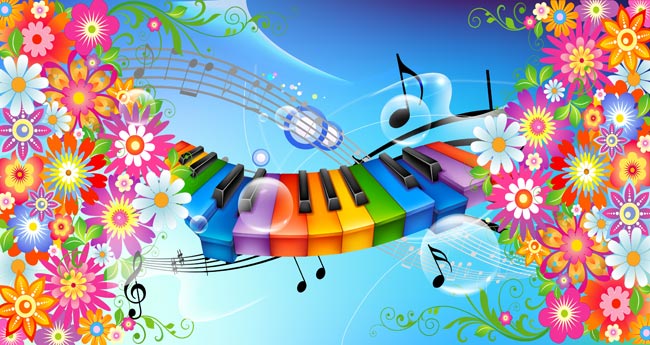 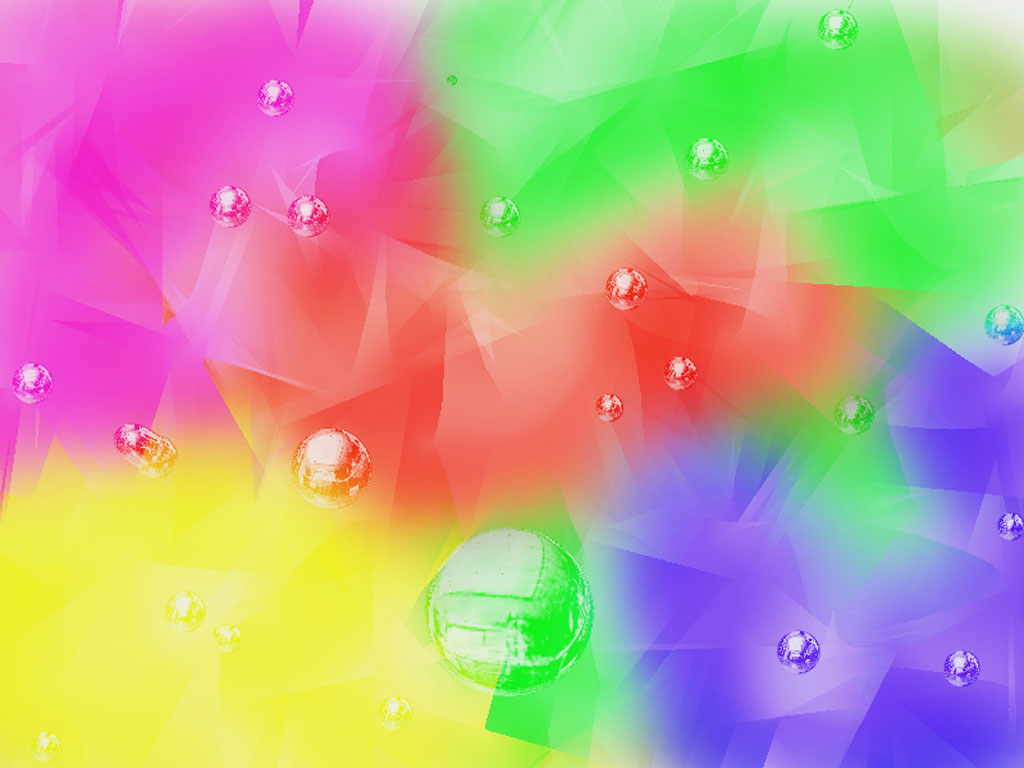 На асфальте в классики Любим мы играть.И все дружно хором
Можем посчитать:«Раз, два, три, четыре, пять» -Дружно прыгаем опять.
Шесть, семь, восемь, девять, десять, Не можем мы стоять на месте.
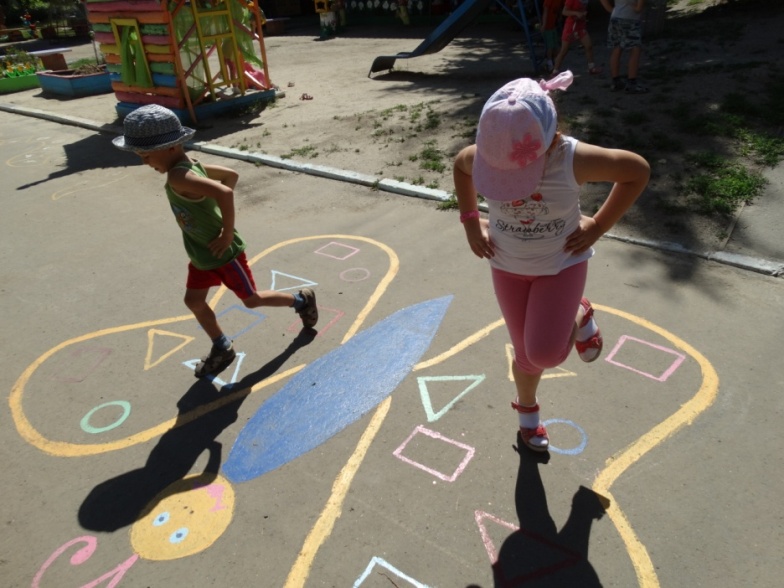 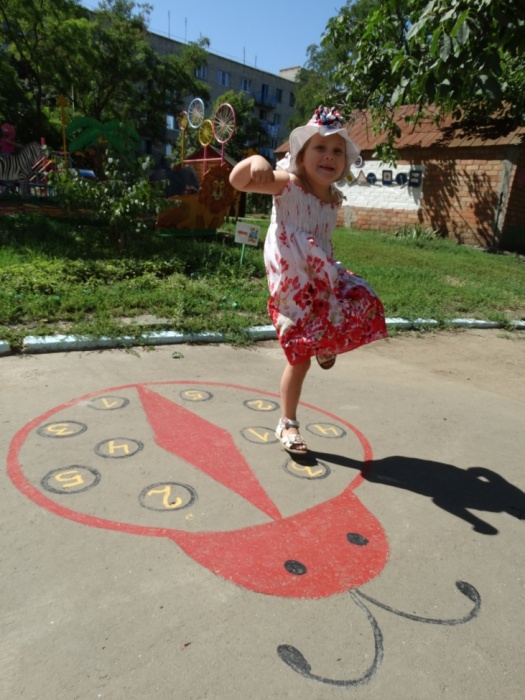 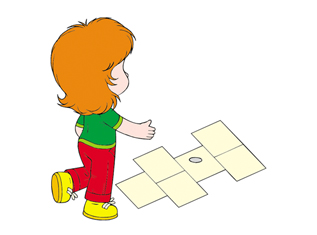 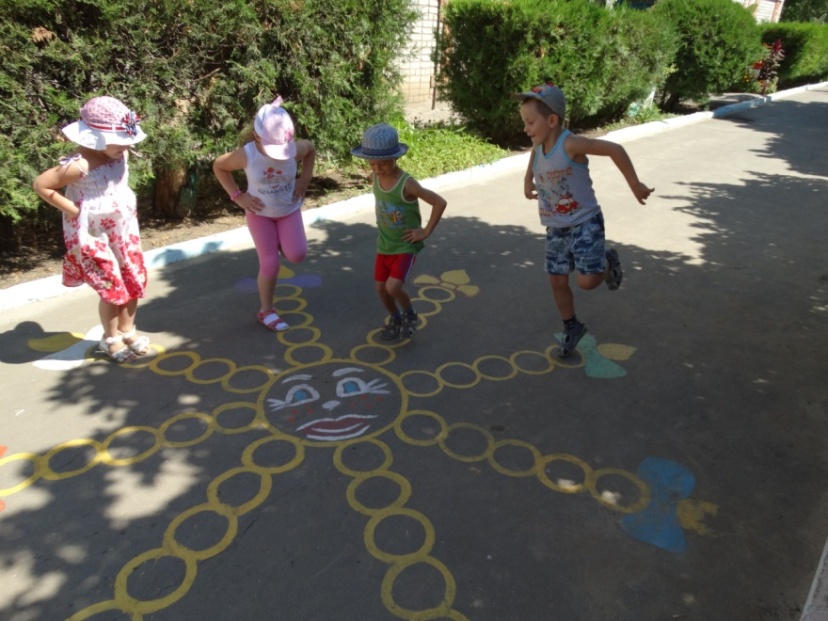 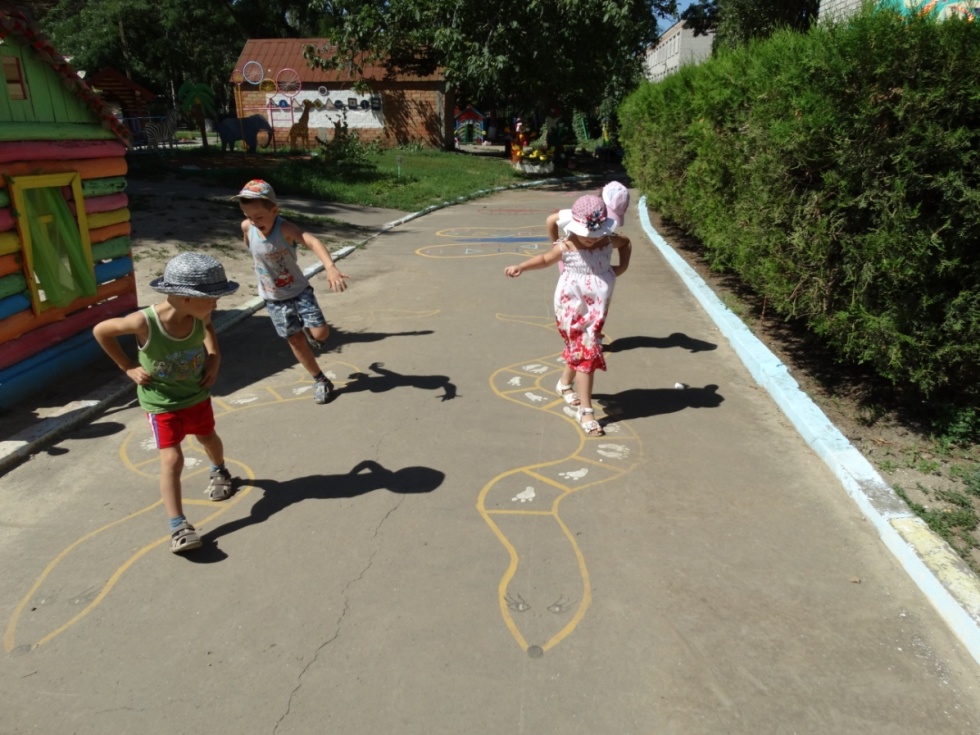 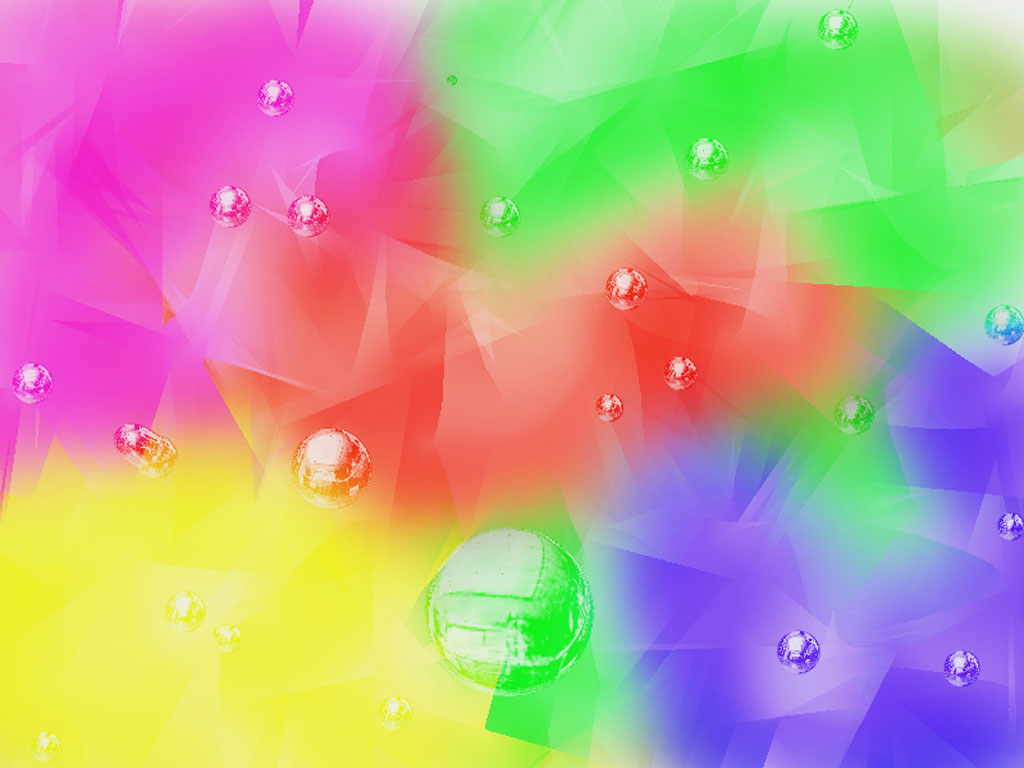 игры-забавы
сюжетные
бытовые
коллективные
Народные игры
игры -ловишки
индивидуальные
театрализованные
сезонно-обрядовые
игры-аттракционы
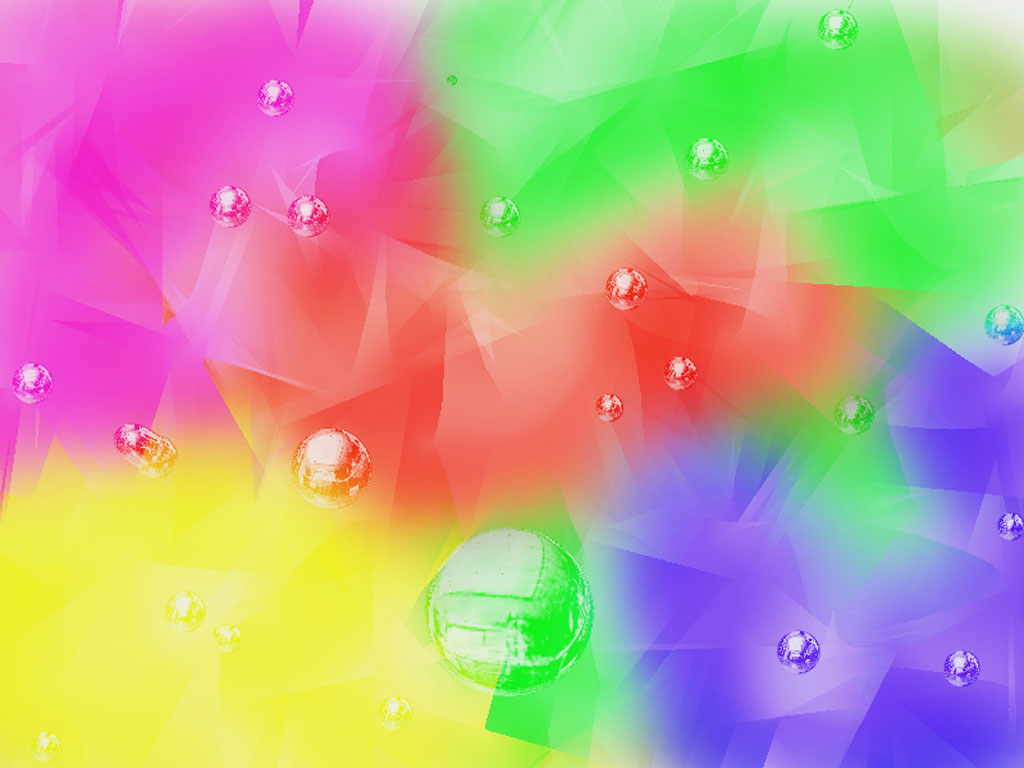 Народные игры
Все древние праздники, обряды и действа, игры – будь то хоровод, хождение по углям или просто детские забавы, где дети меряются силой и ловкостью, – всегда носят двойственный характер. С одной стороны это некое театрализованное действо, которое интересно и для самих участников, и для зрителей, а с другой стороны, почти каждый элемент такого действа несёт в себе и некое сакральное и обучающее начало. Народные подвижные игры способствуют развитию сообразительности, концентрации внимания, координации движений и зрительного восприятия, а так же развитию воображения, выразительности речи, навыков общения.
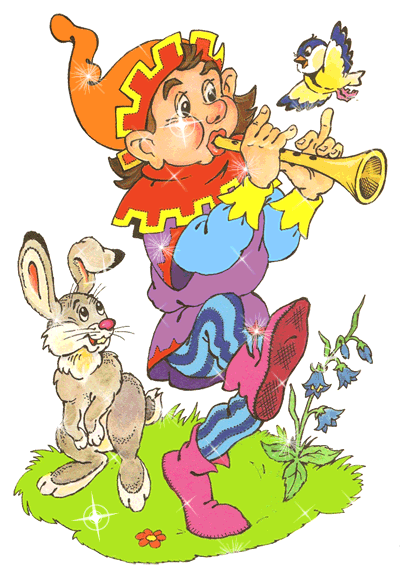 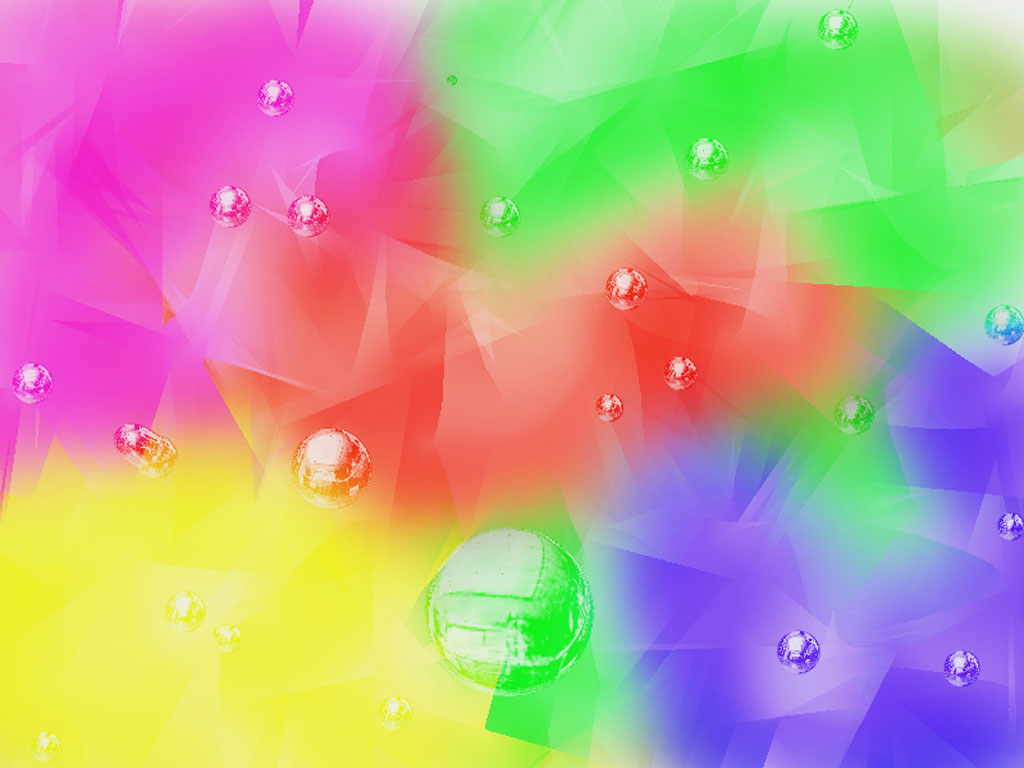 «Гуси - лебеди»
«Ворон»
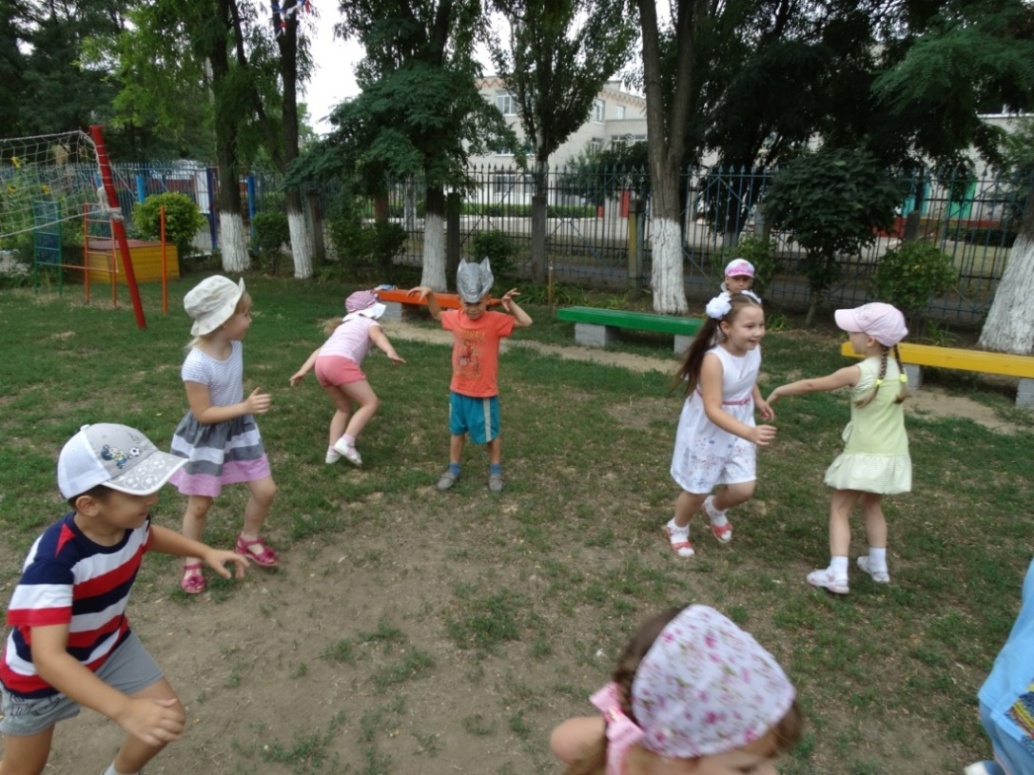 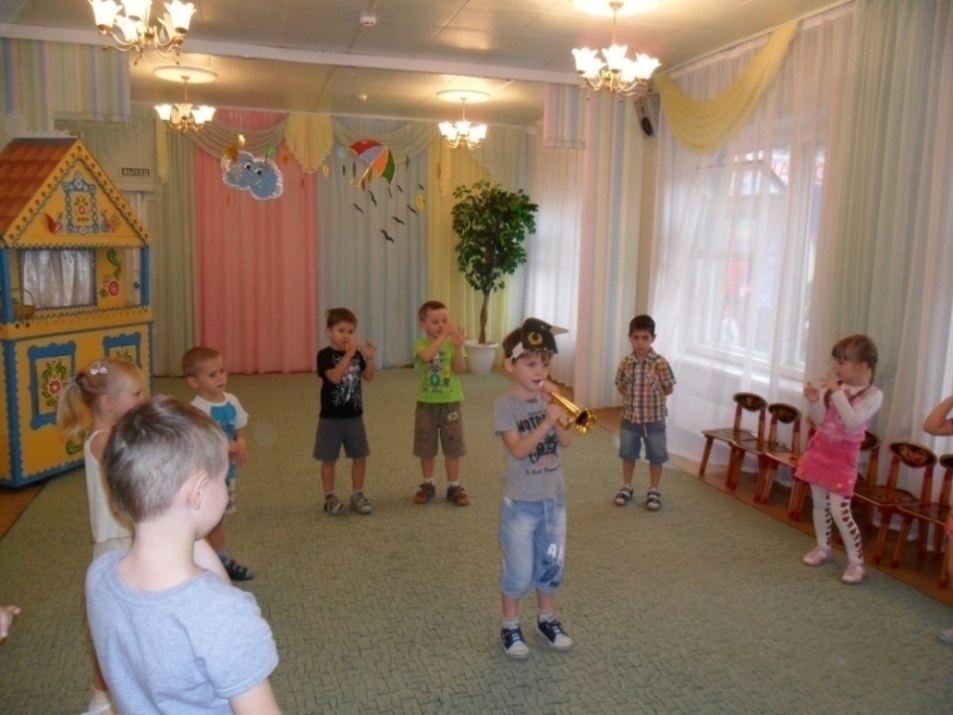 «Плетень»
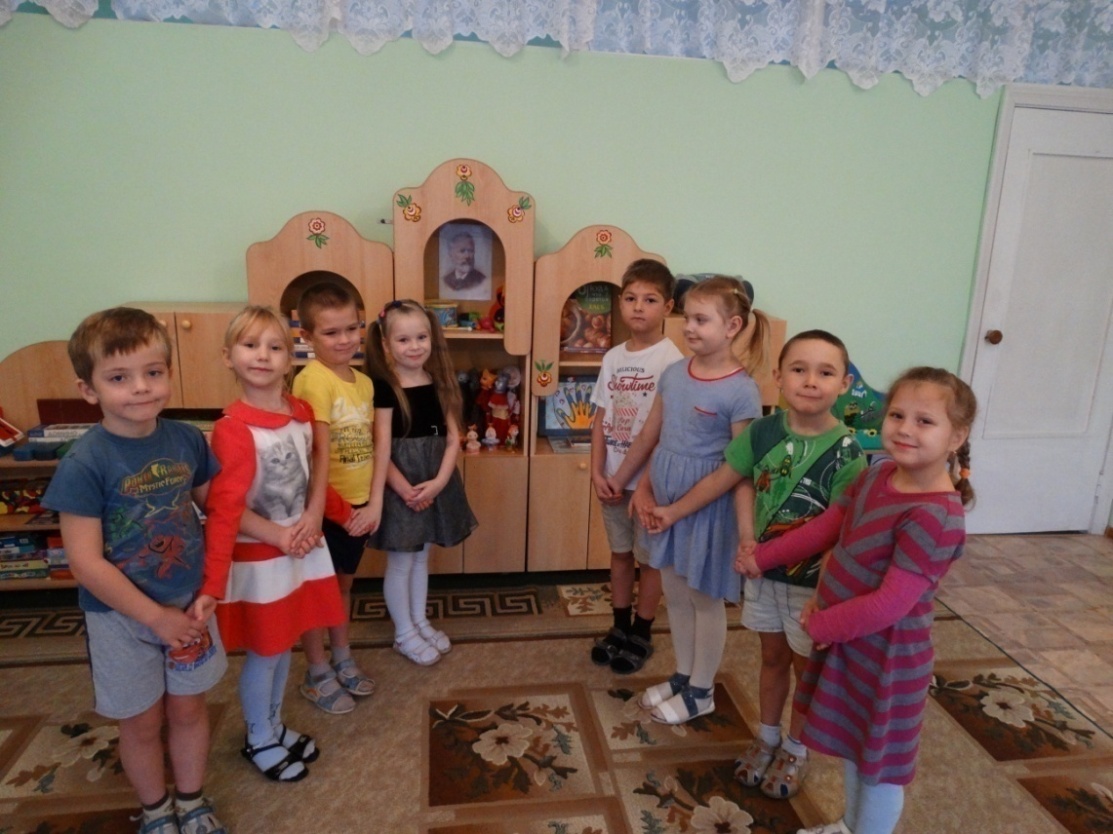 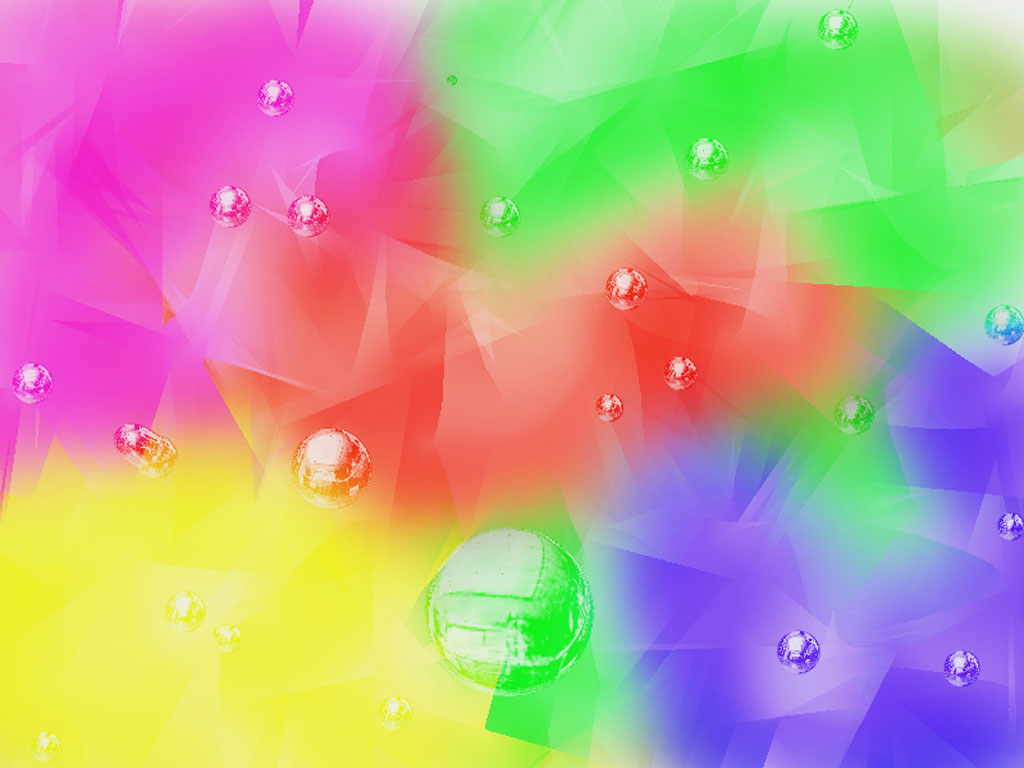 «Бай – качи, бай – качи»
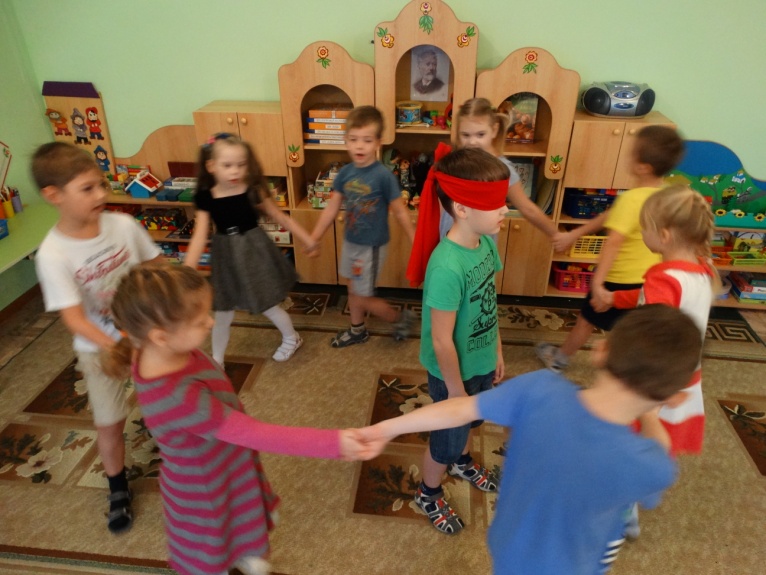 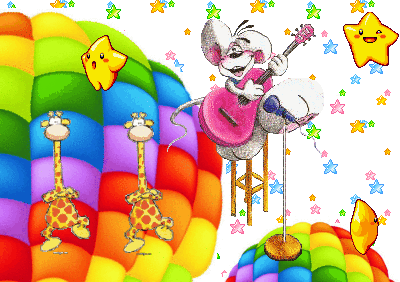 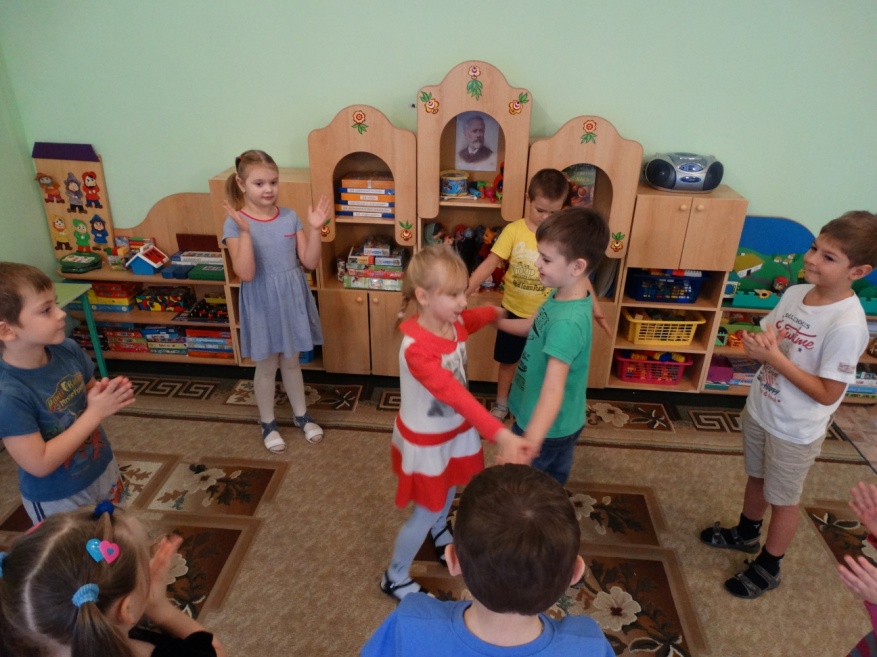 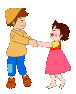 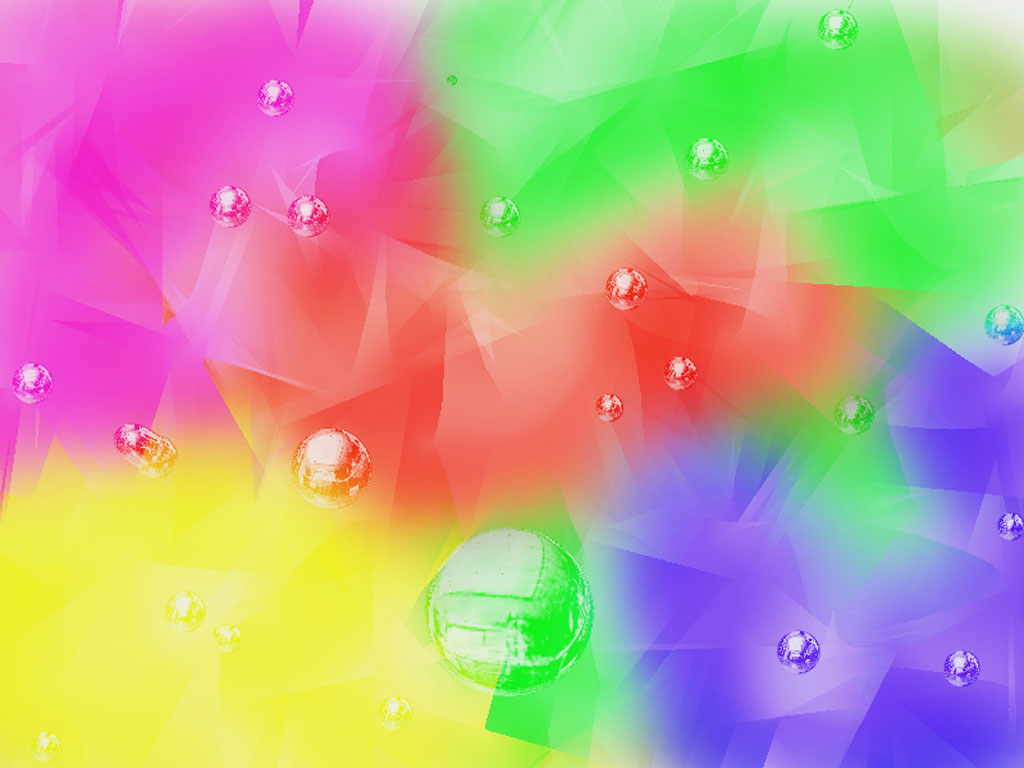 Таким образом, к феномену игры стоит относиться как к уникальному явлению детства. Важно формировать у дошкольников умение строить взаимоотношения с окружающими на основе сотрудничества и взаимопонимания,  обеспечить  общее психическое развитие, формировать предпосылки  учебной деятельности и качеств,  необходимых для адаптации к школе и успешного  обучения в начальных классах.
 Взрослые открывают детям будущее, выступают посредниками, соучастниками по отношению к деятельности детей, чтобы помочь детям в обретении собственного опыта.
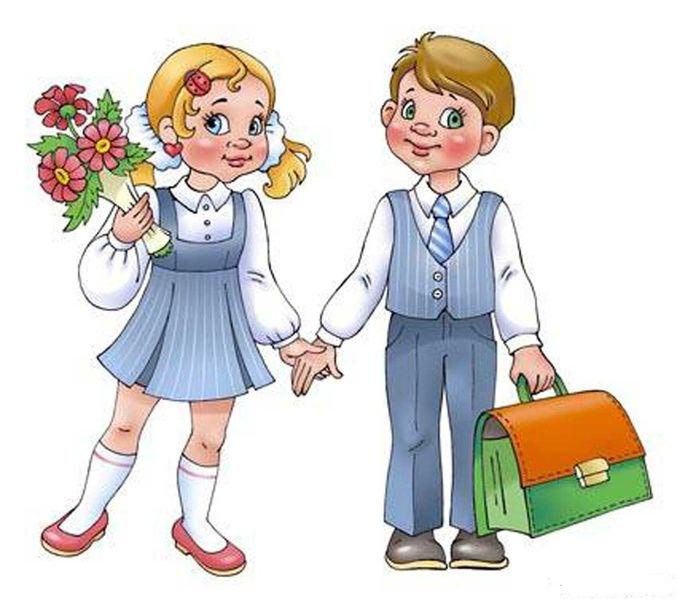 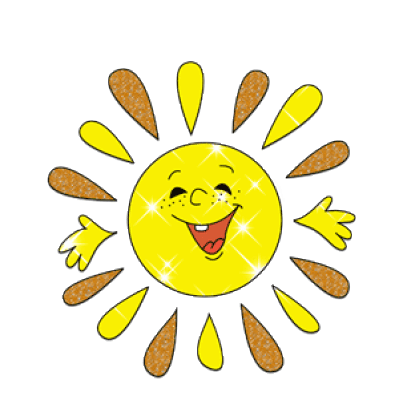 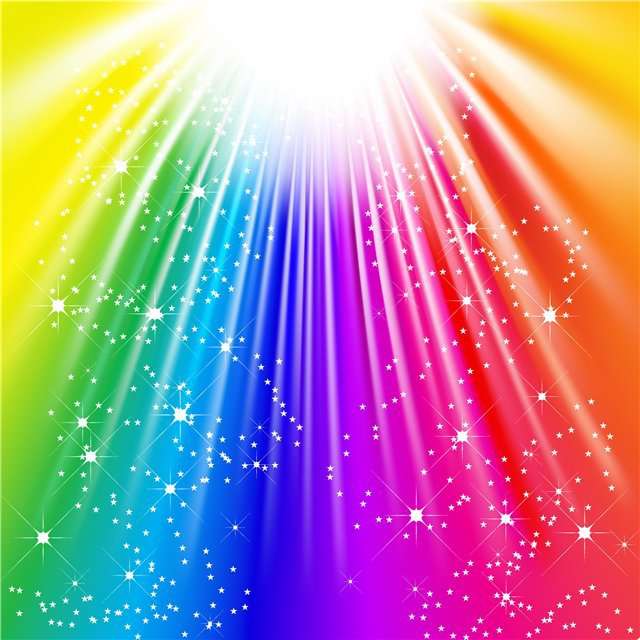 Творческих 
Вам
 успехов !!!